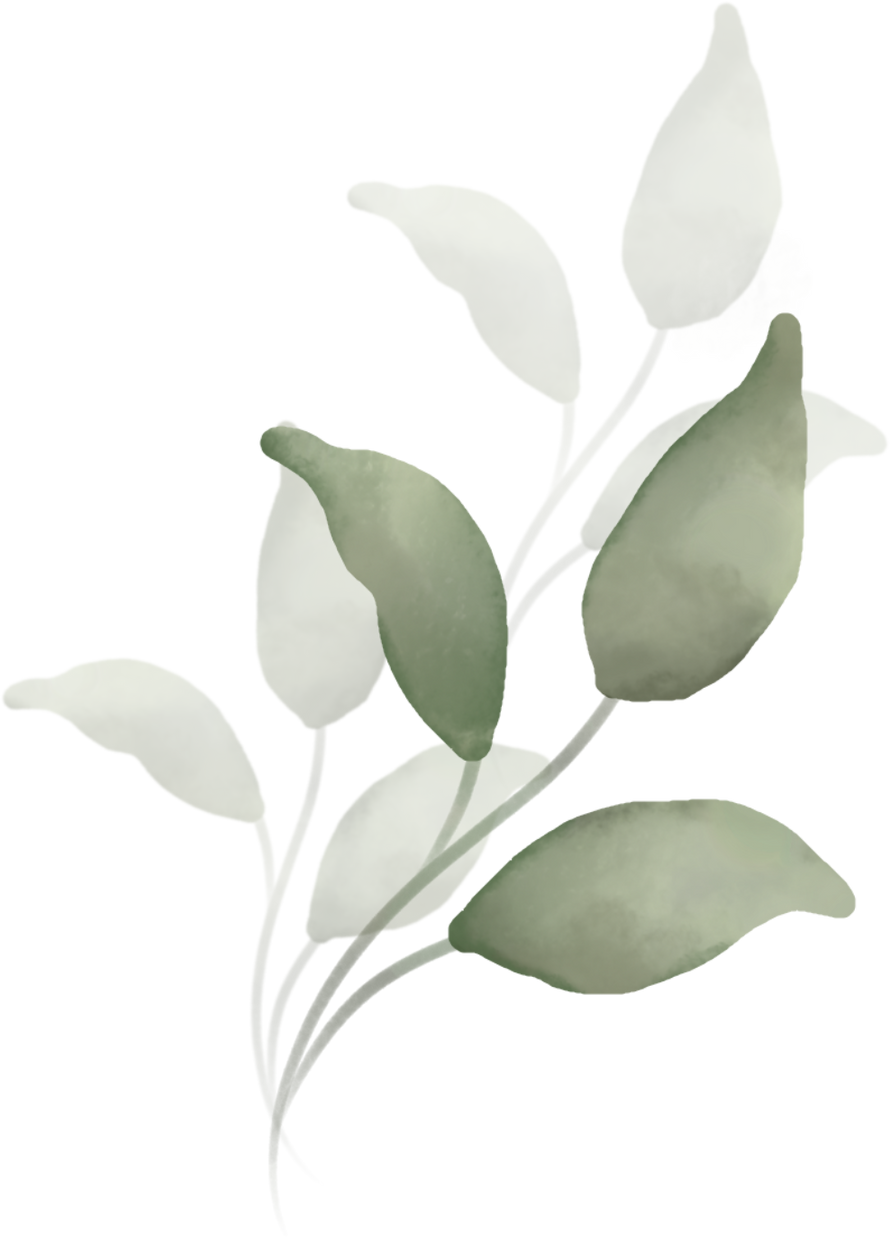 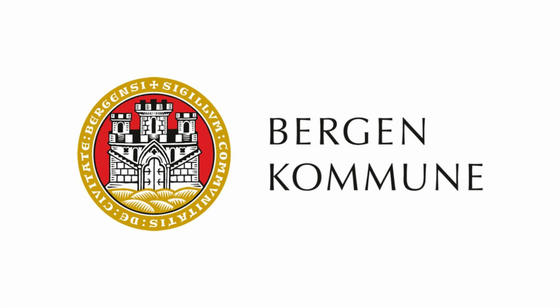 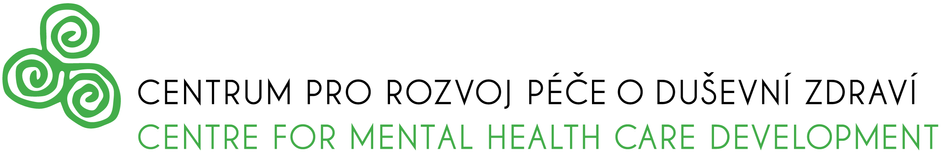 PROJEKT INOVACE A ROZVOJ PŘEDMĚTŮ ZAMĚŘENÝCH NA DUŠEVNÍ ZDRAVÍ
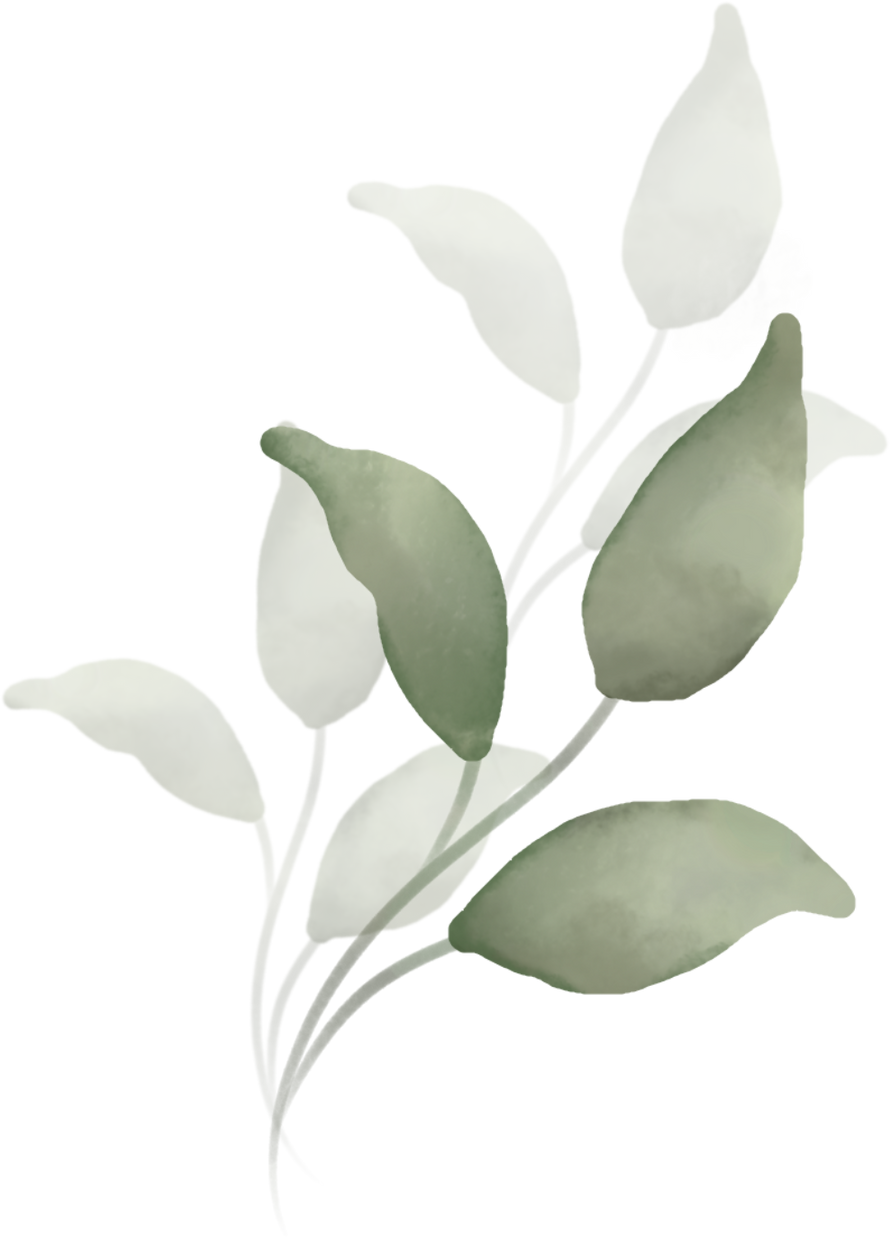 PhDr. Vlasta Řezníková,Ph.D.
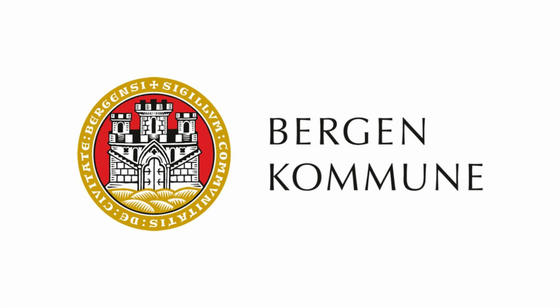 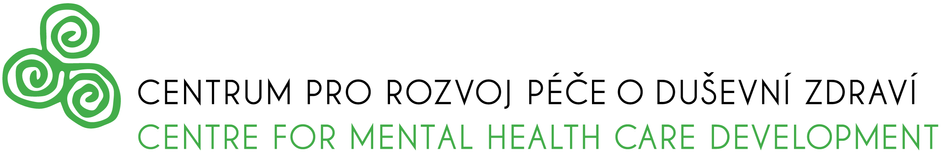 PROČ?
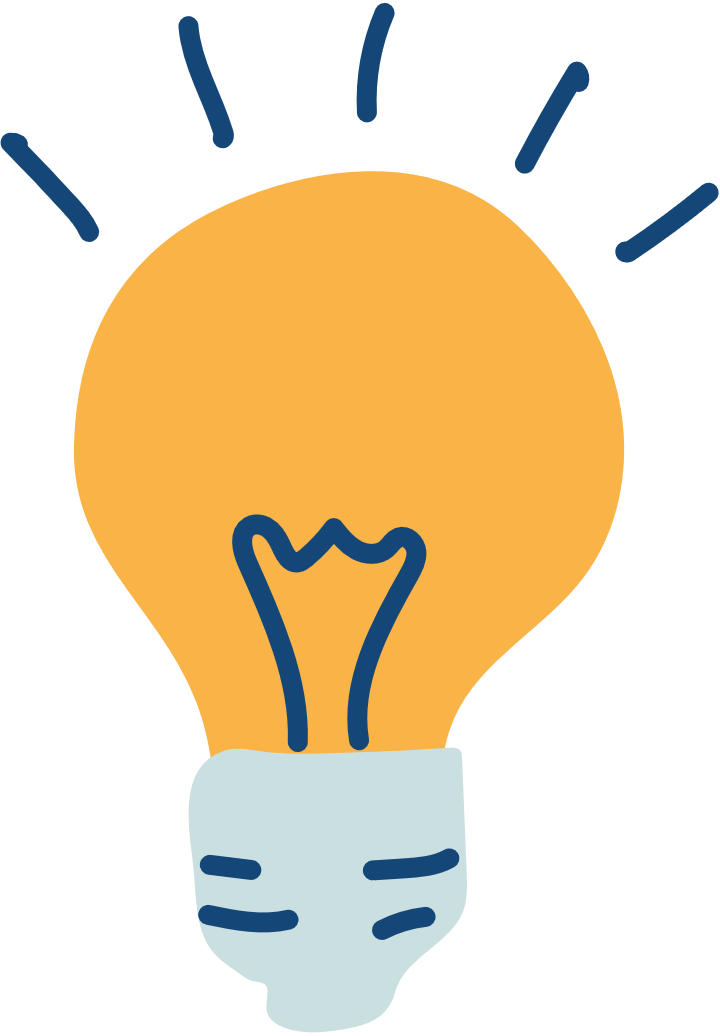 Protože to funguje a výuka s peer lektory pomáhá ke změně postojů k lidem se zkušeností s duševními obtížemi!
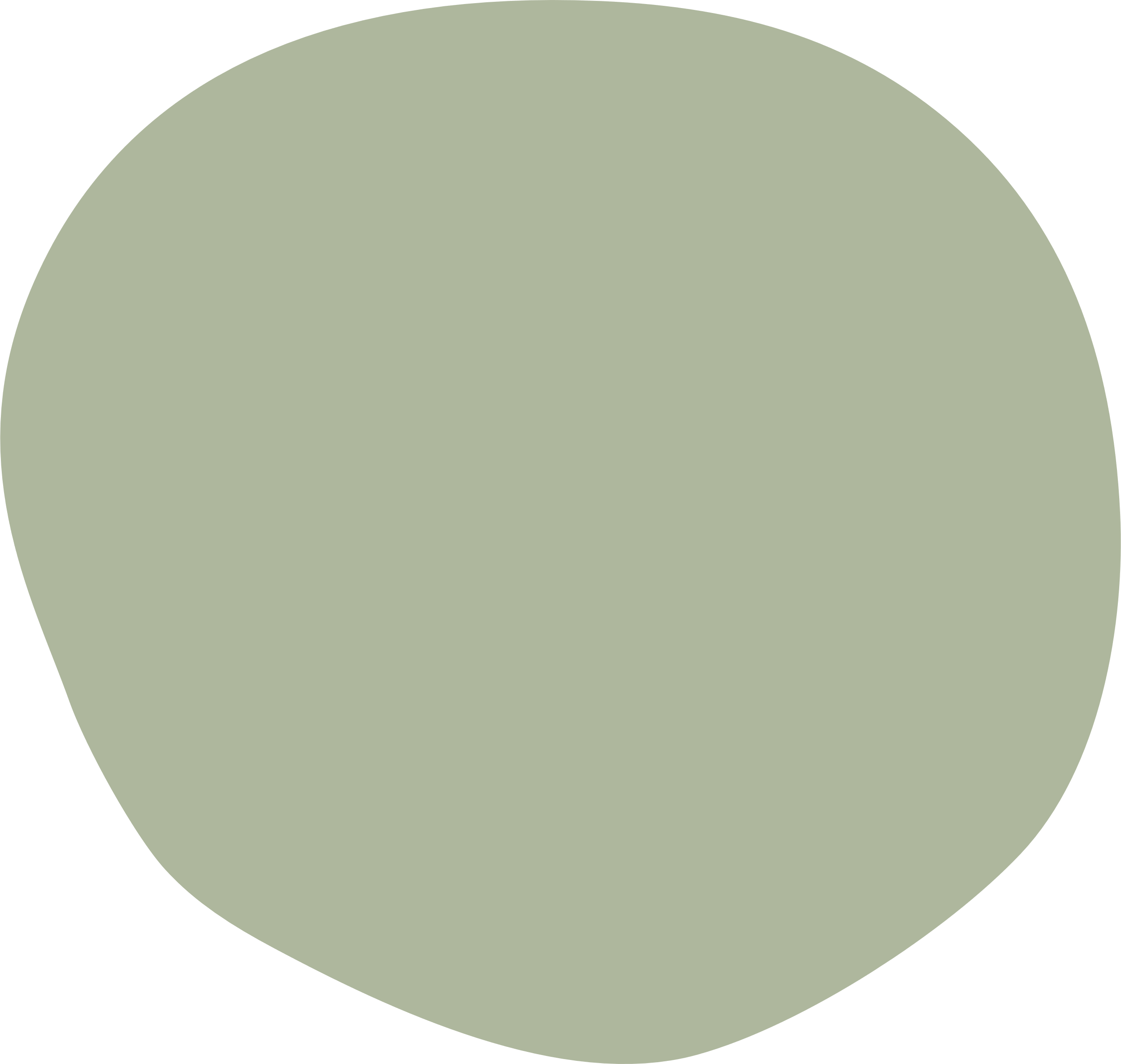 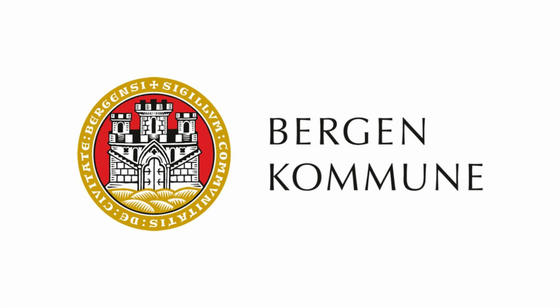 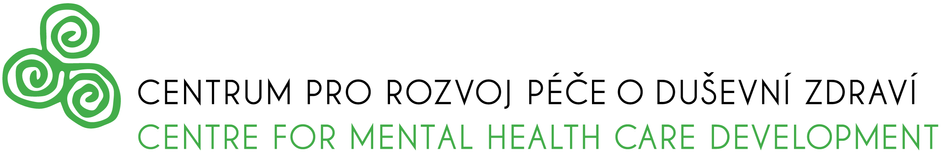 CÍLE PROJEKTU
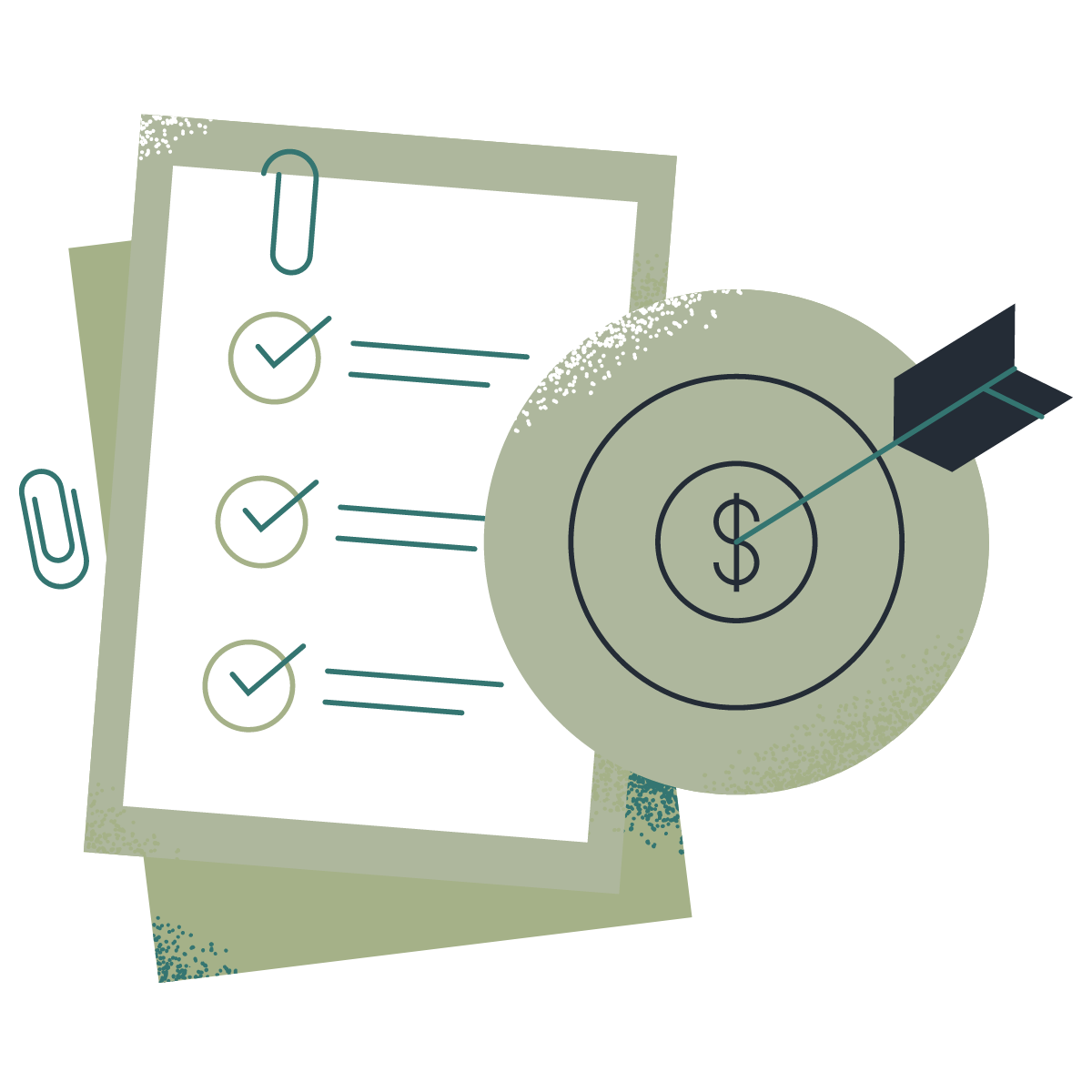 Posílení a obohacení výuky o témata týkající 
se péče o duševní zdraví

Zvýšení kvality výuky 

Sdílení zkušeností a spolupráce s partnery projektu – městem Bergen a CRPDZ
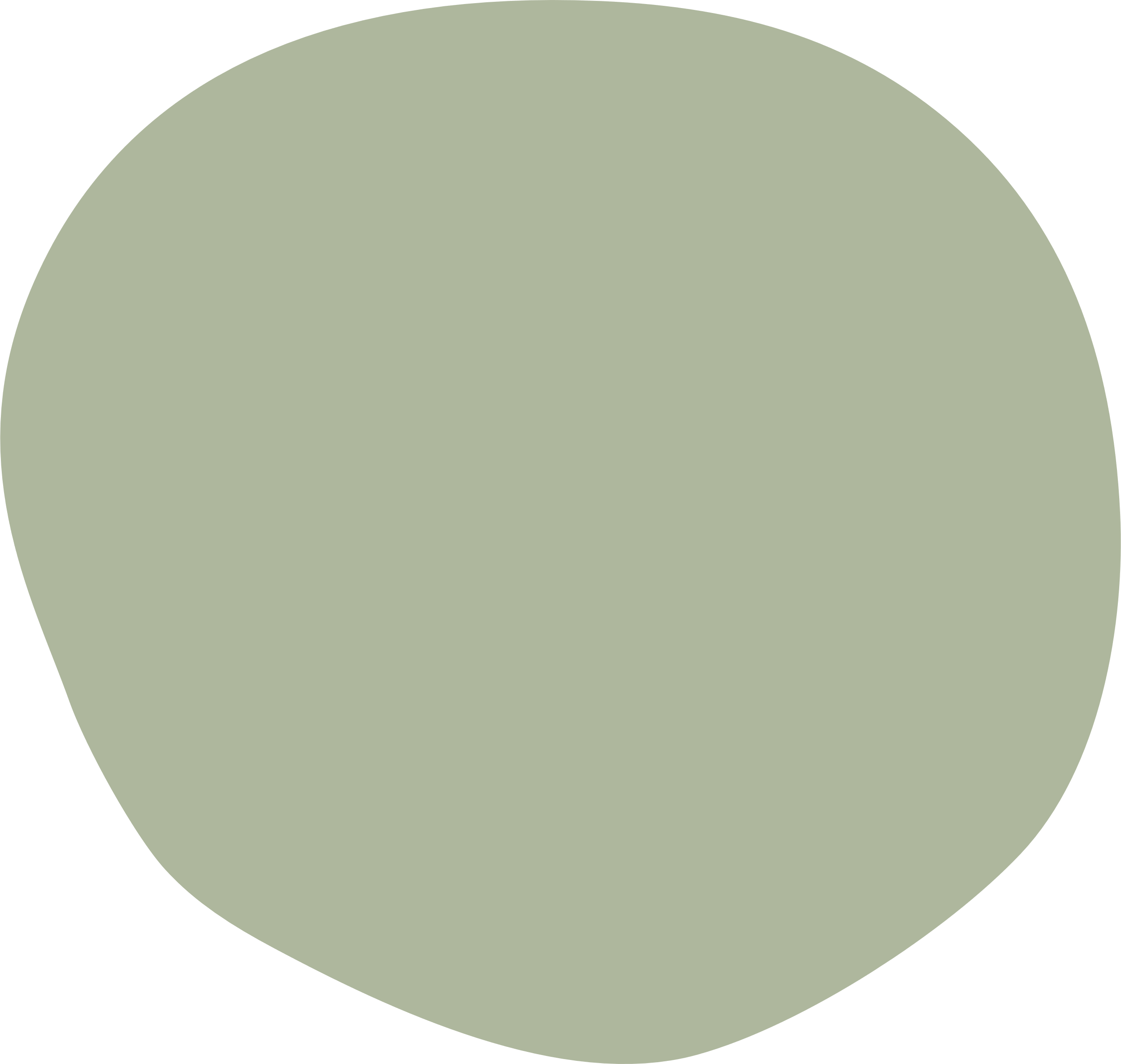 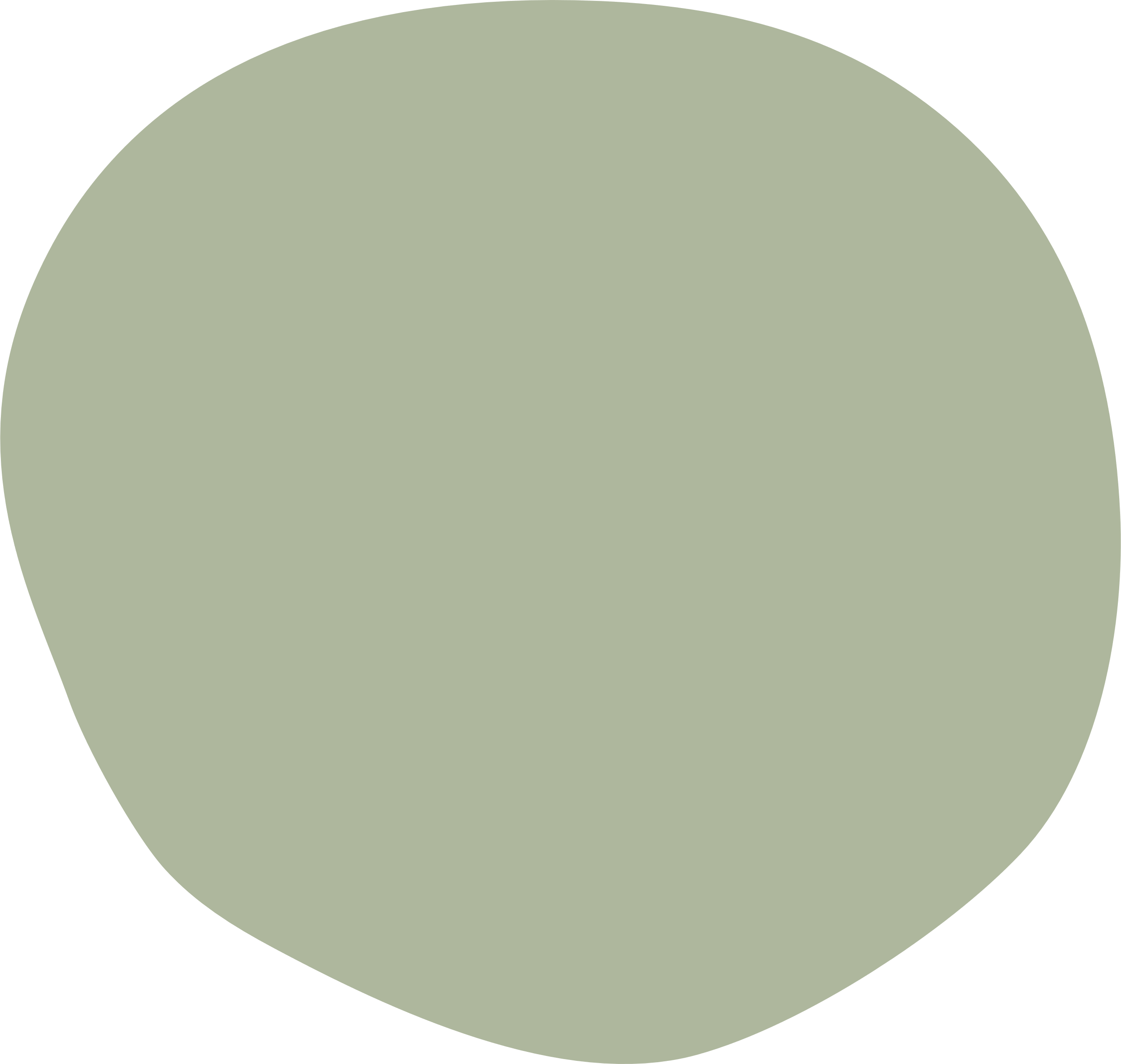 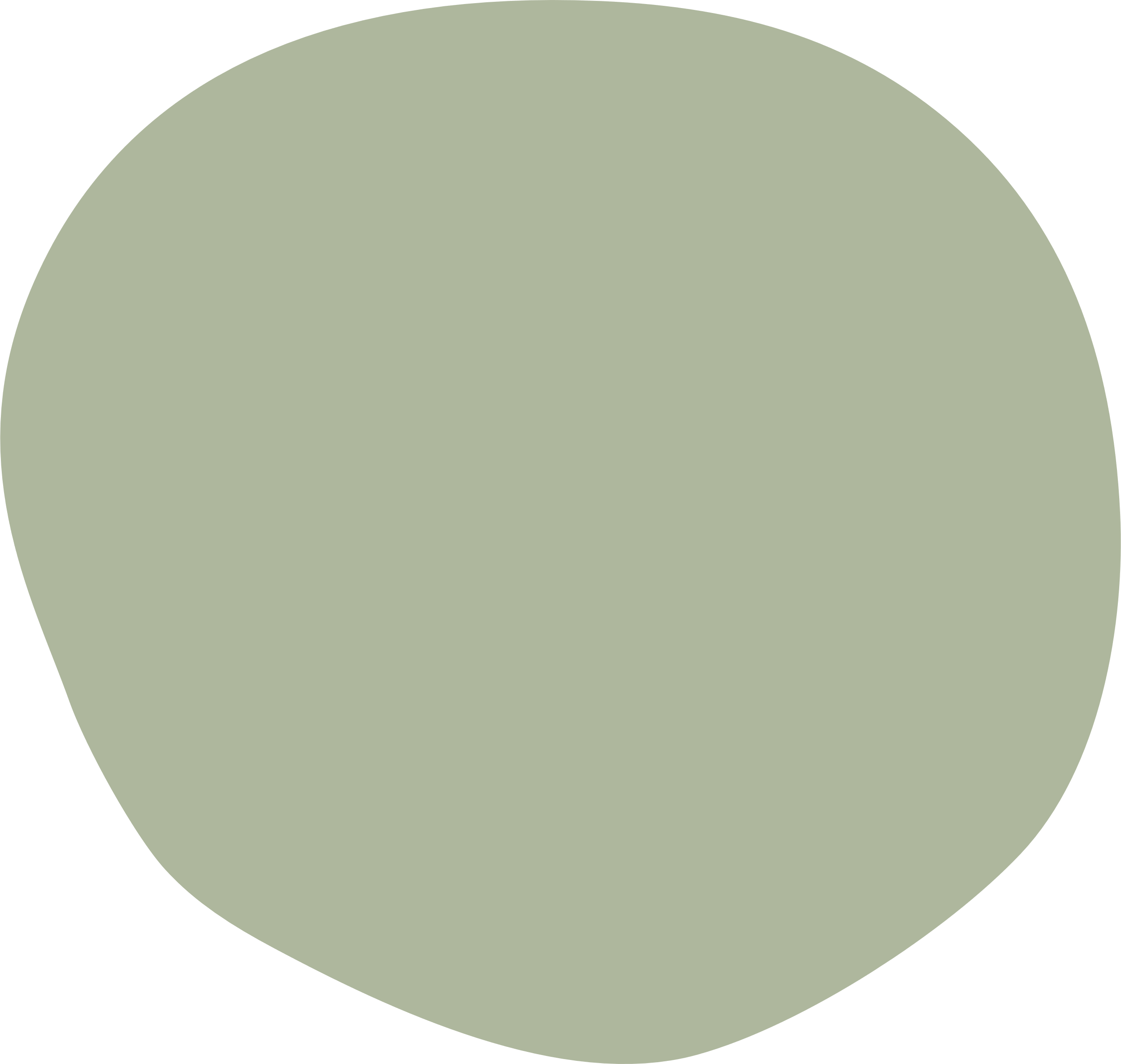 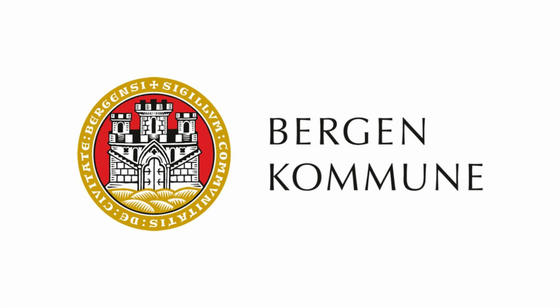 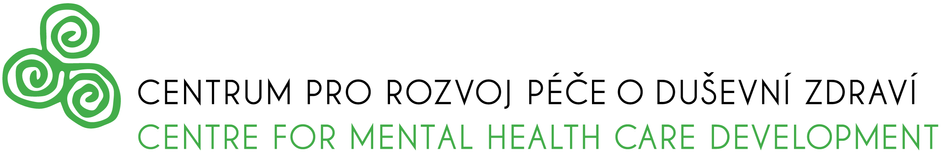 AKTIVITY
 PROJEKTU
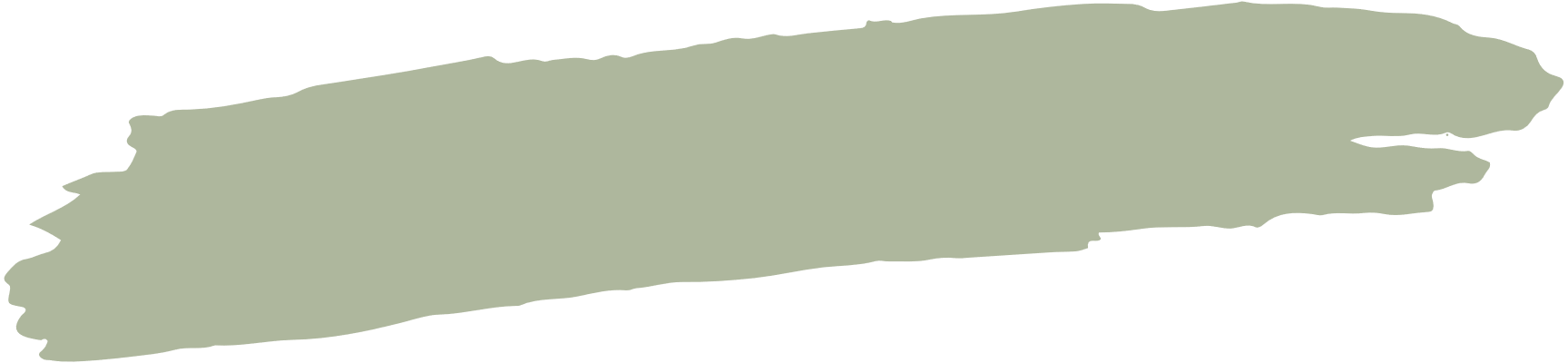 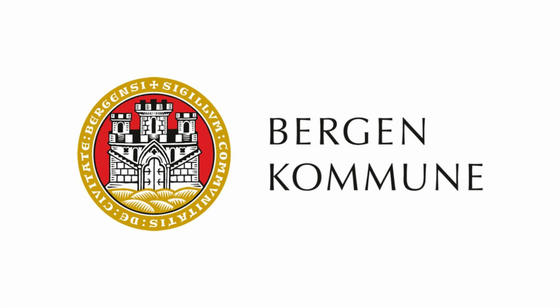 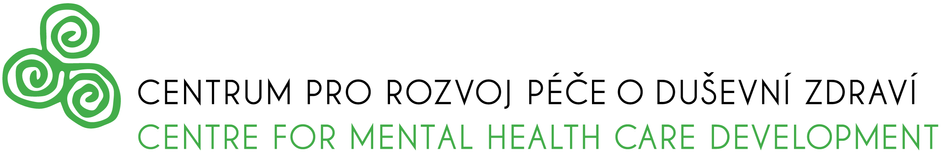 ROZŠÍŘENÍ ZÁKLADNY PEER LEKTORŮ
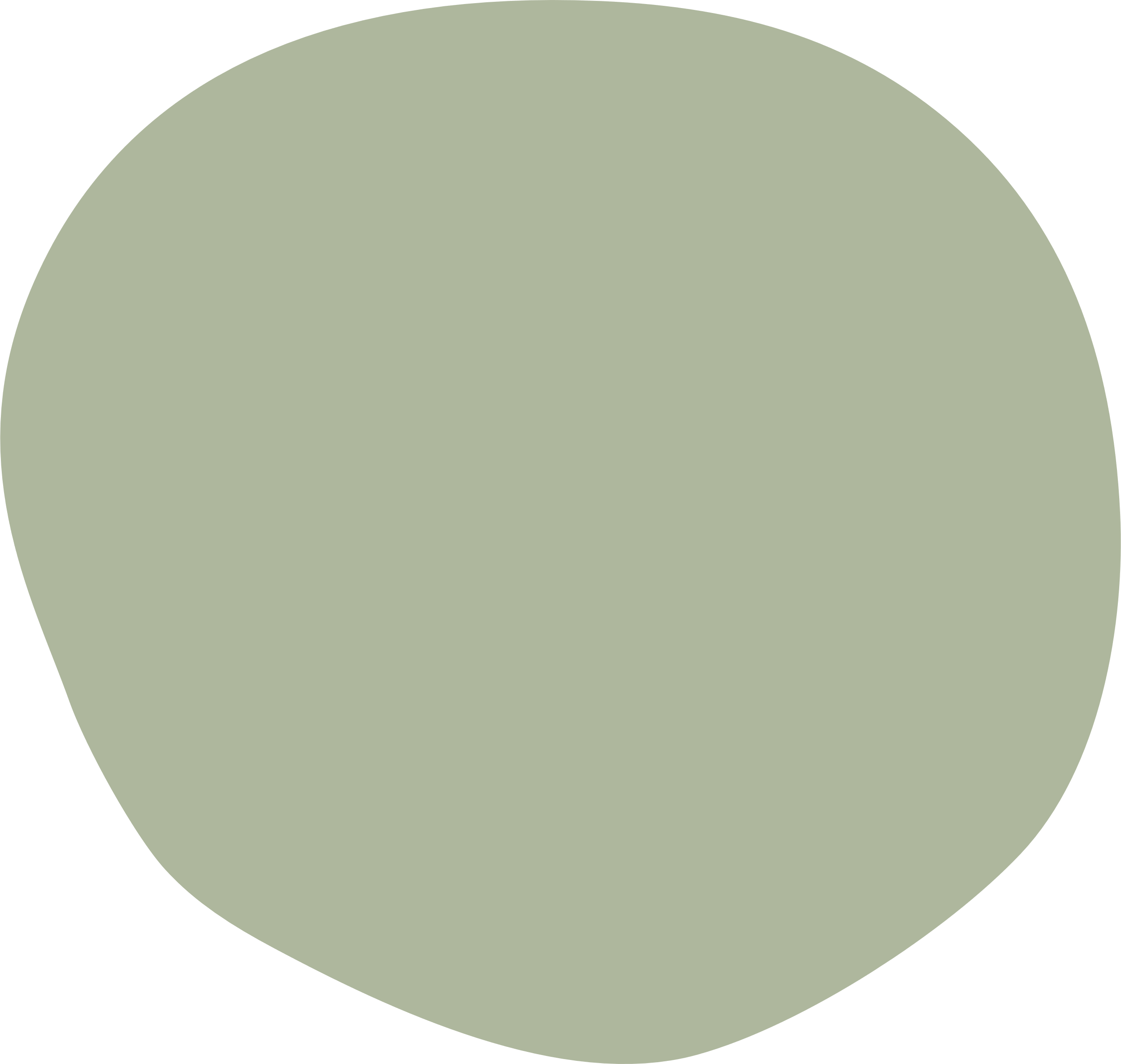 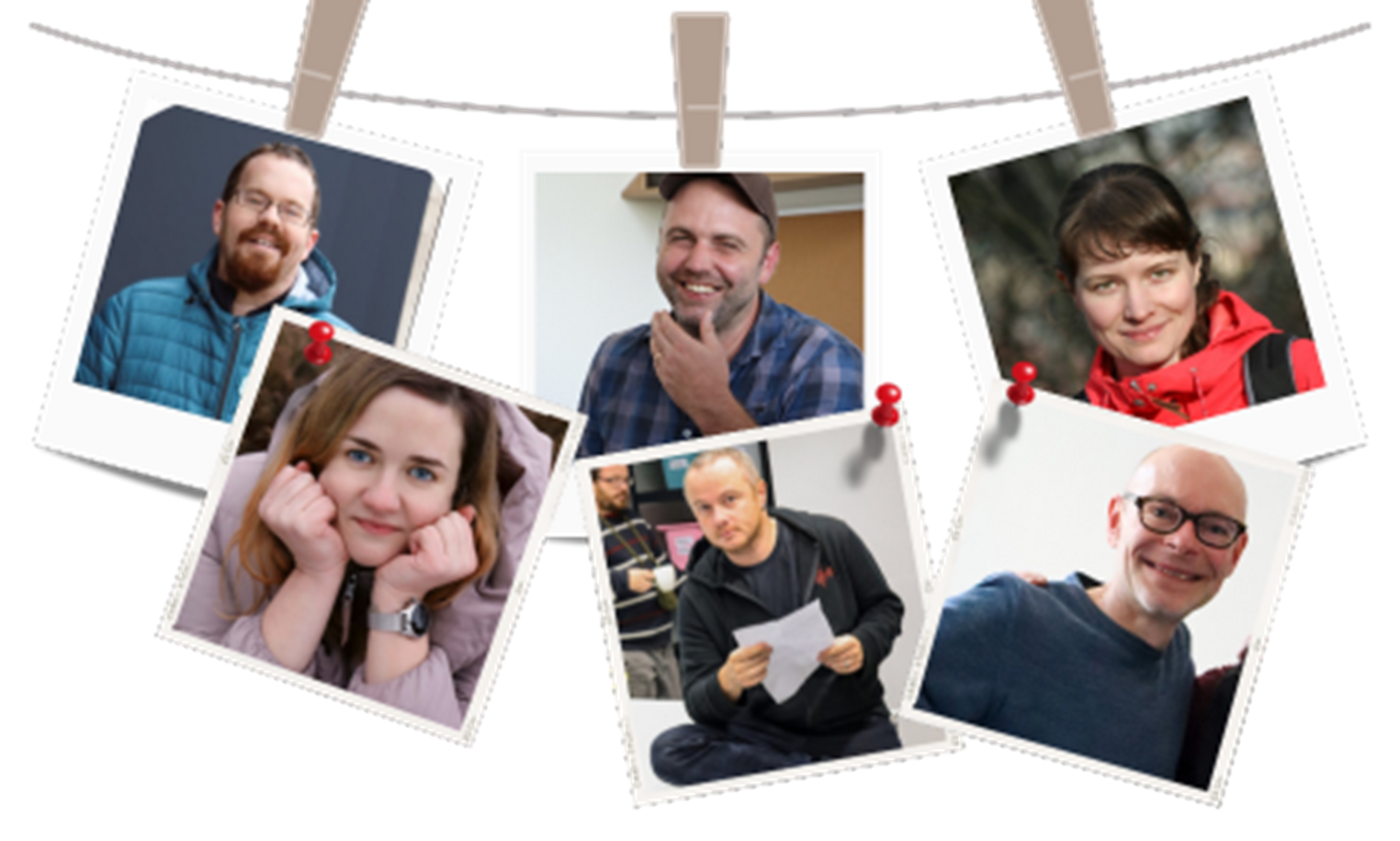 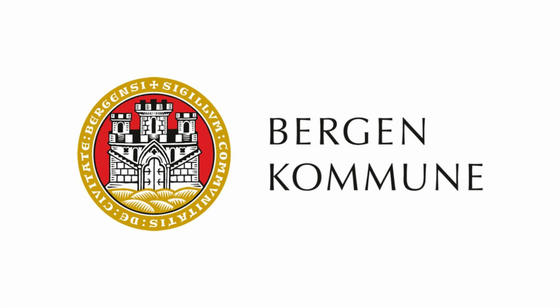 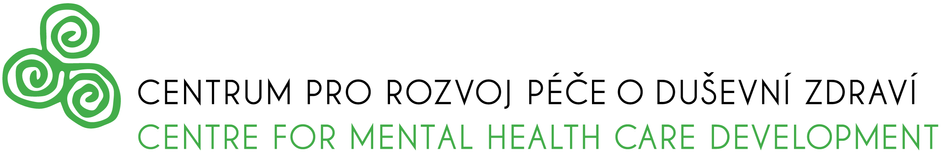 NASTAVENÍ EVALUACE PROJEKTU 
S VÝZKUMNÍKY Z UNIVERSITY OF 
SOUTH-EASTERN NORWAY
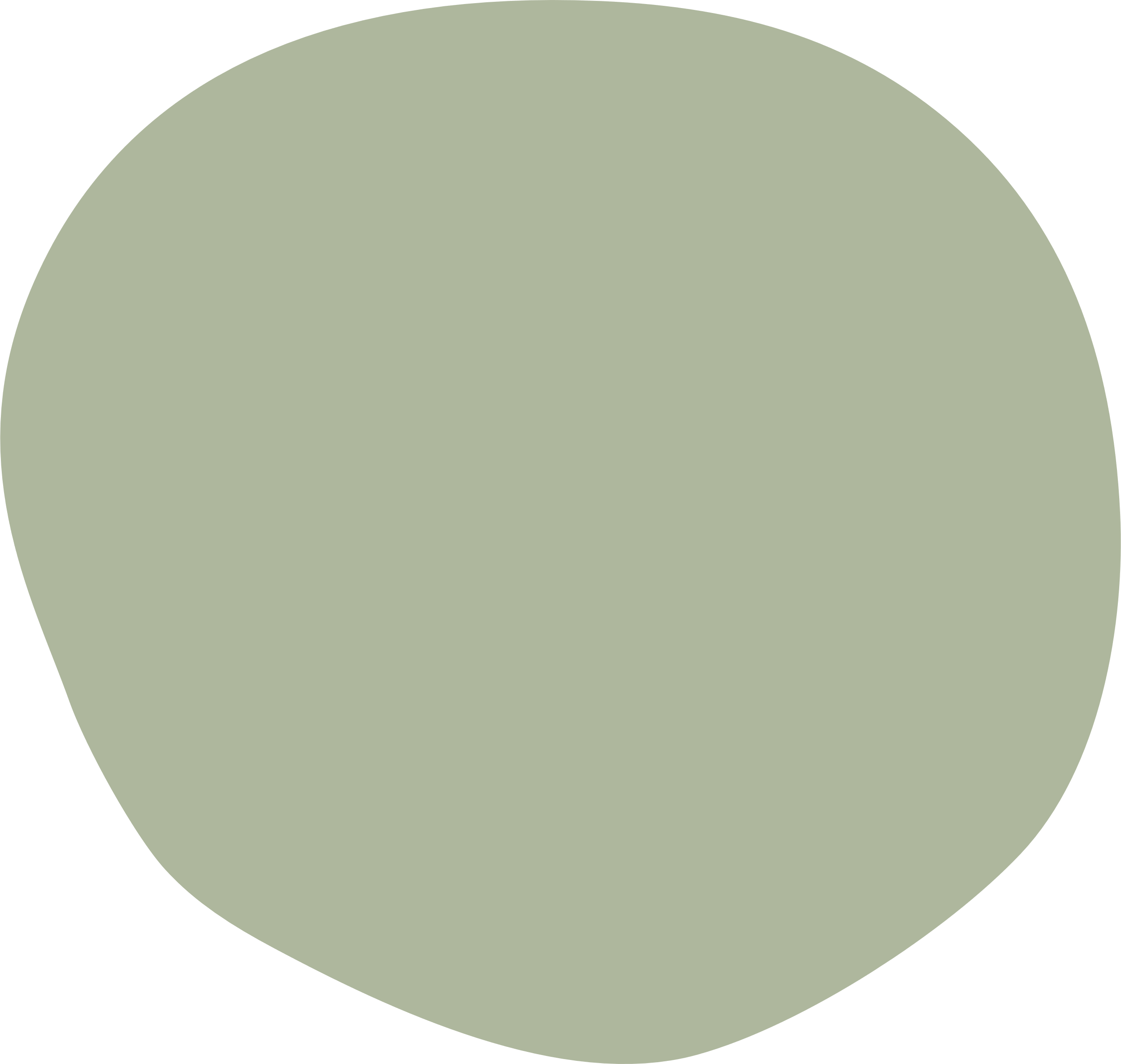 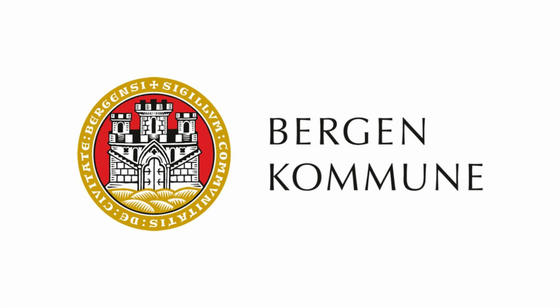 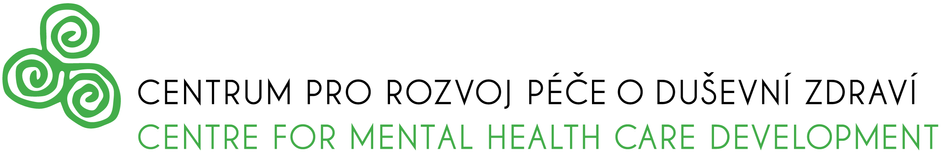 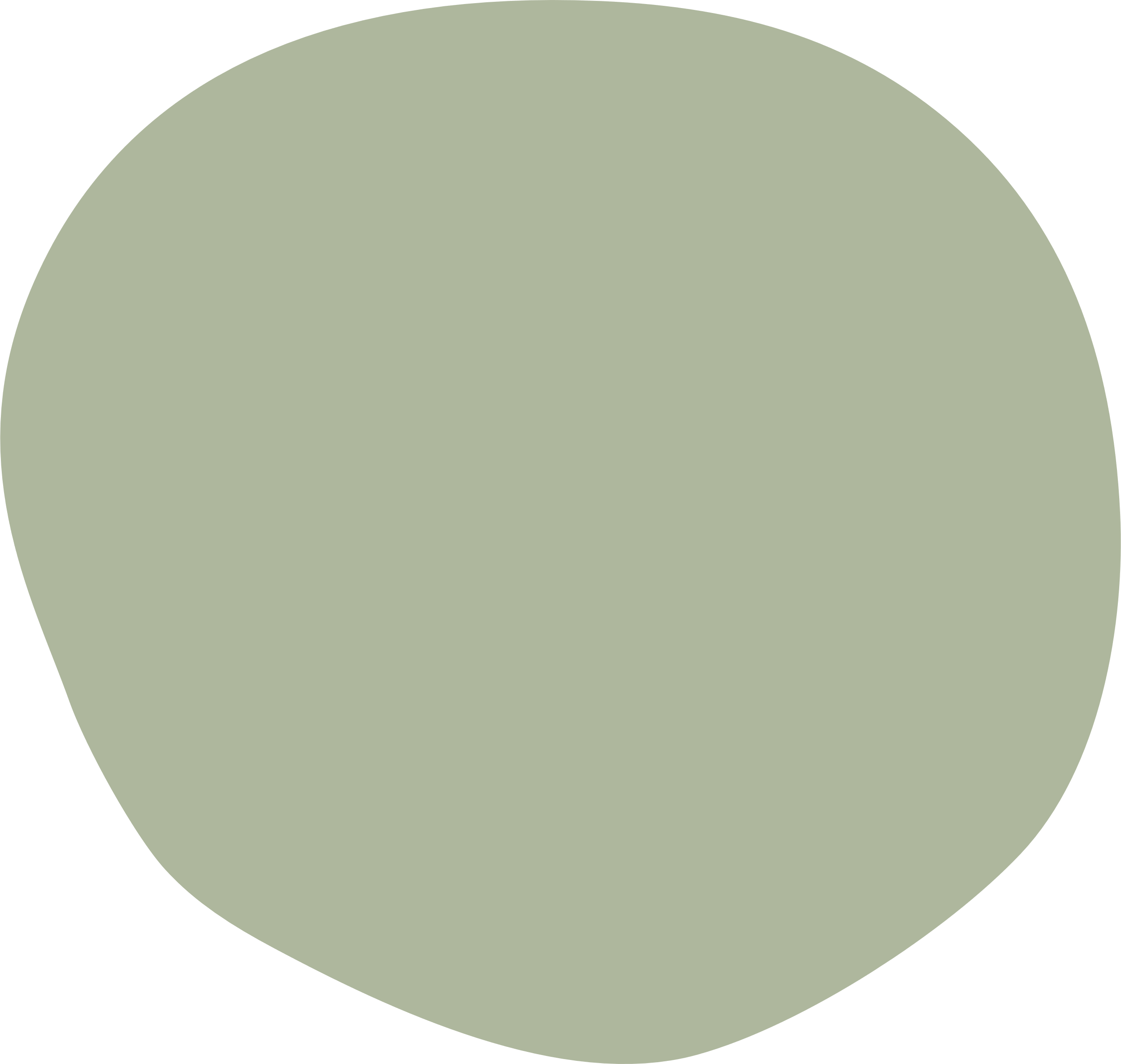 NÁVŠTĚVA ŠKOLY ZOTAVENÍ V BERGENU
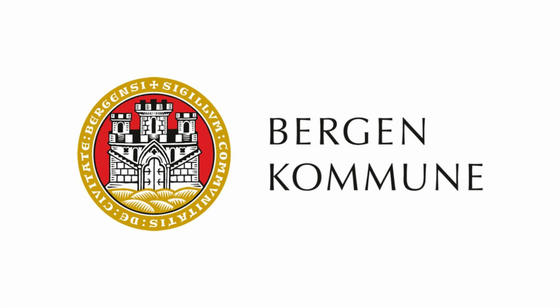 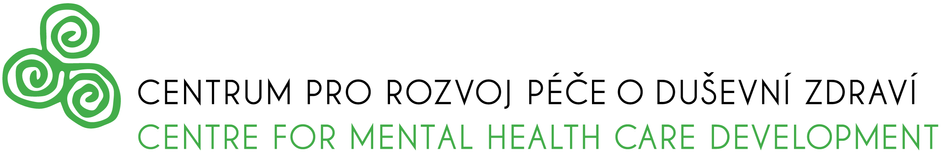 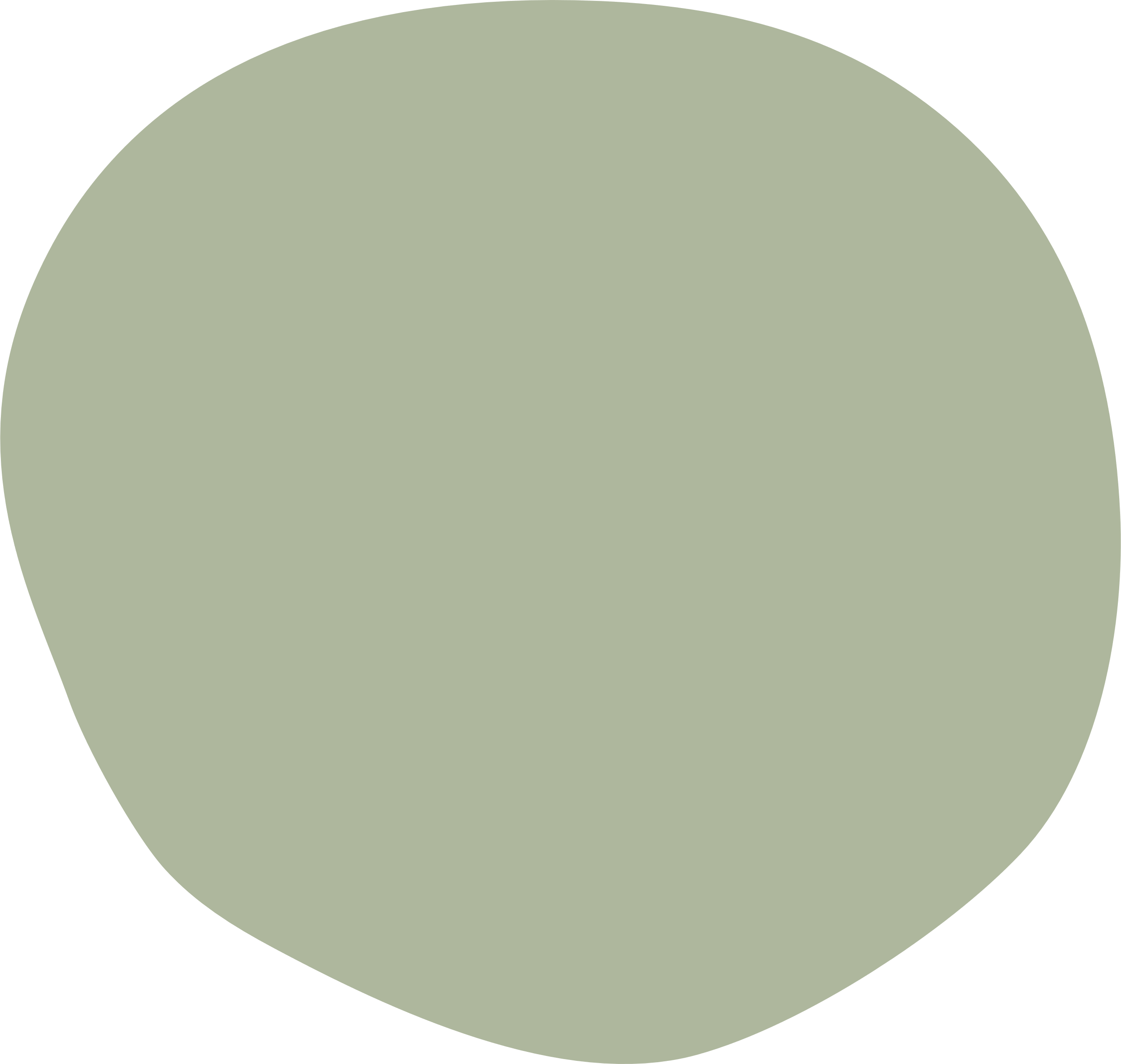 SEBEZKUŠENOST V ROLI STUDENTŮ
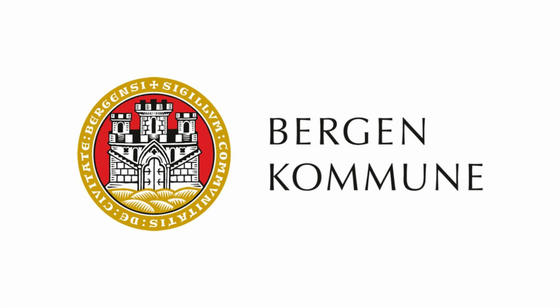 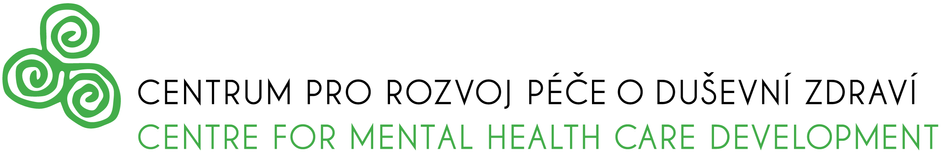 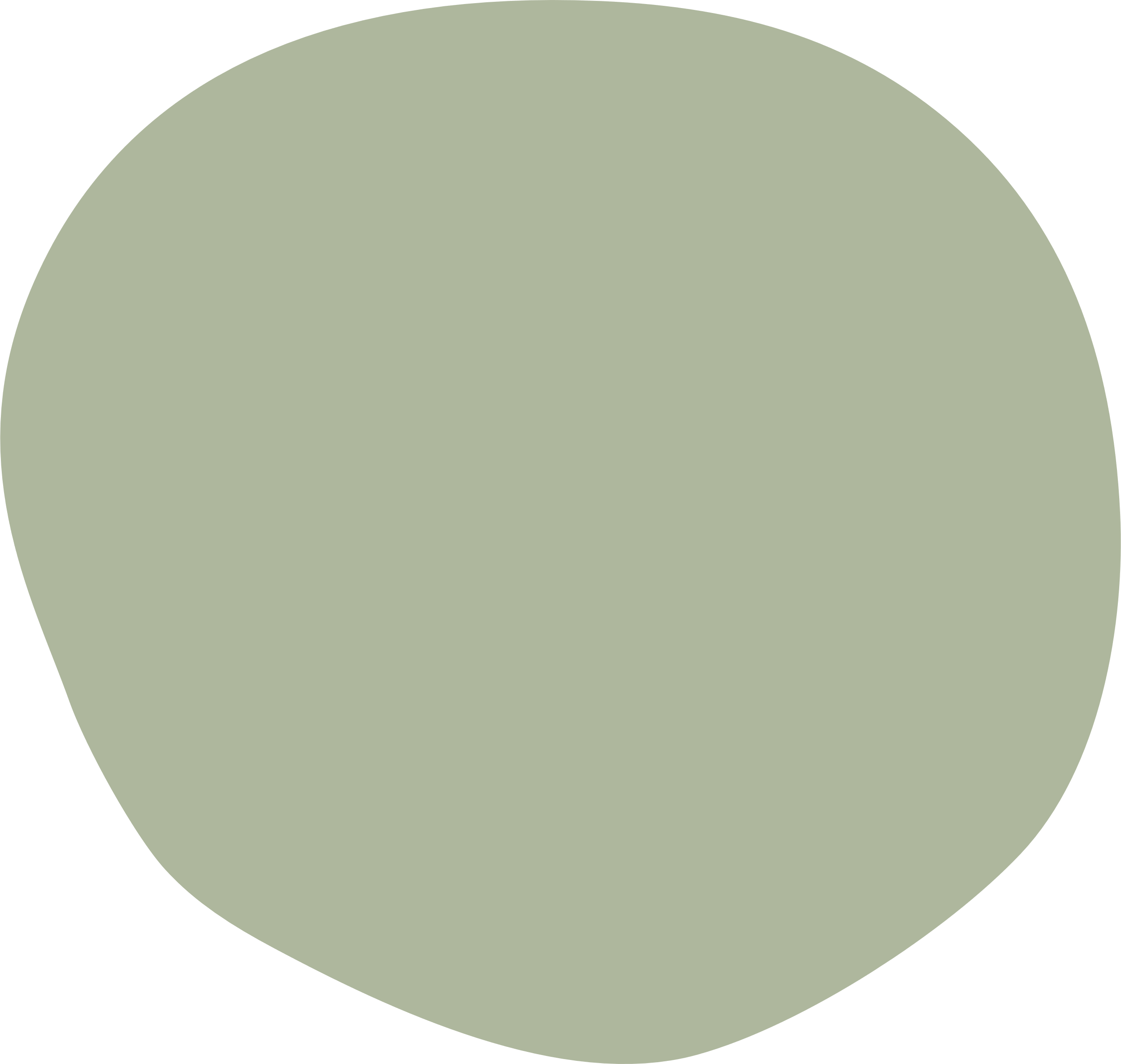 TRÉNINK LEKTORSKÝCH DOVEDNOSTÍ
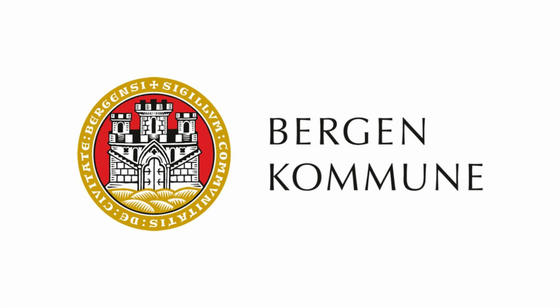 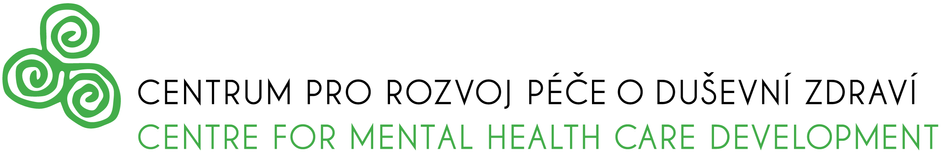 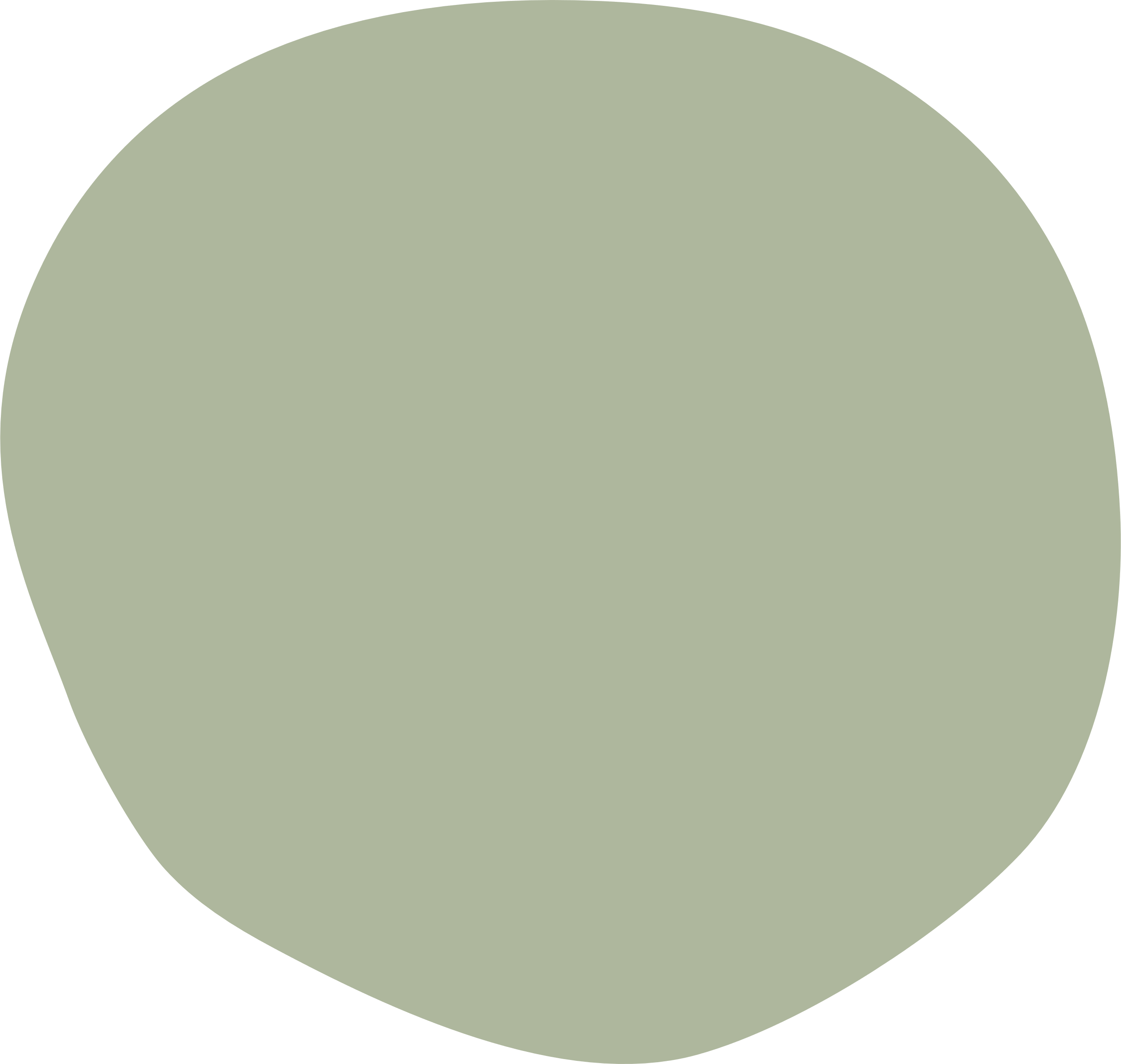 INOVACE PŘEDMĚTU S OHLEDEM NA PEER LEKTORY
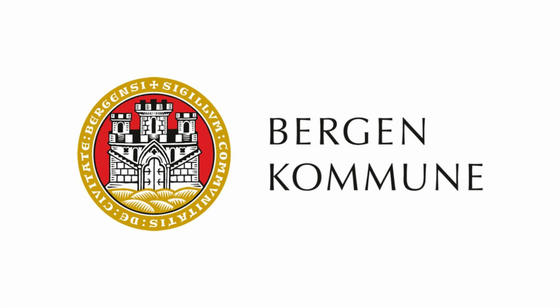 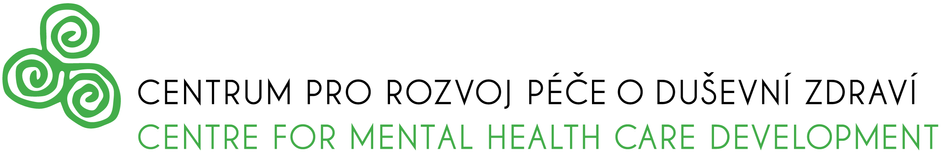 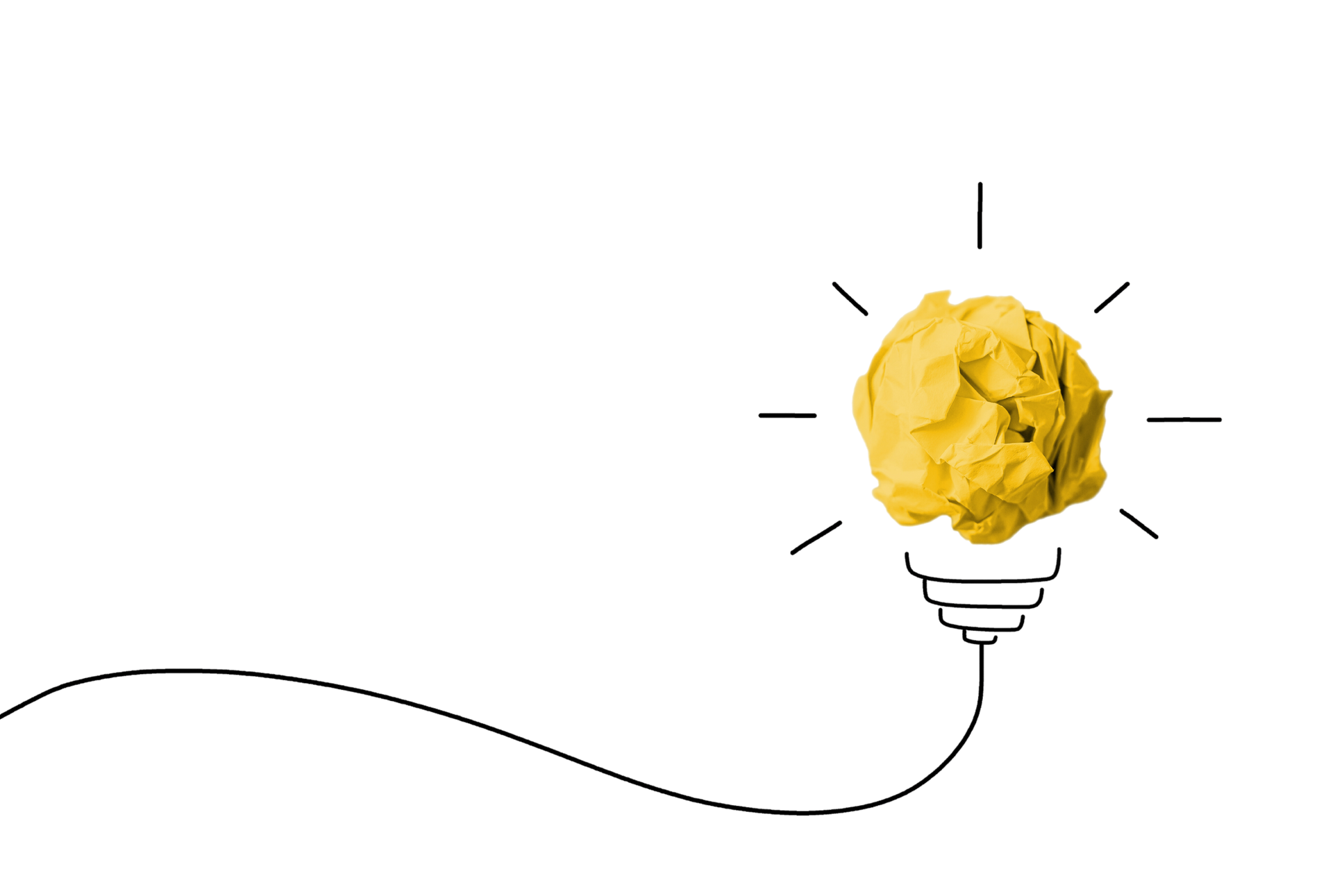 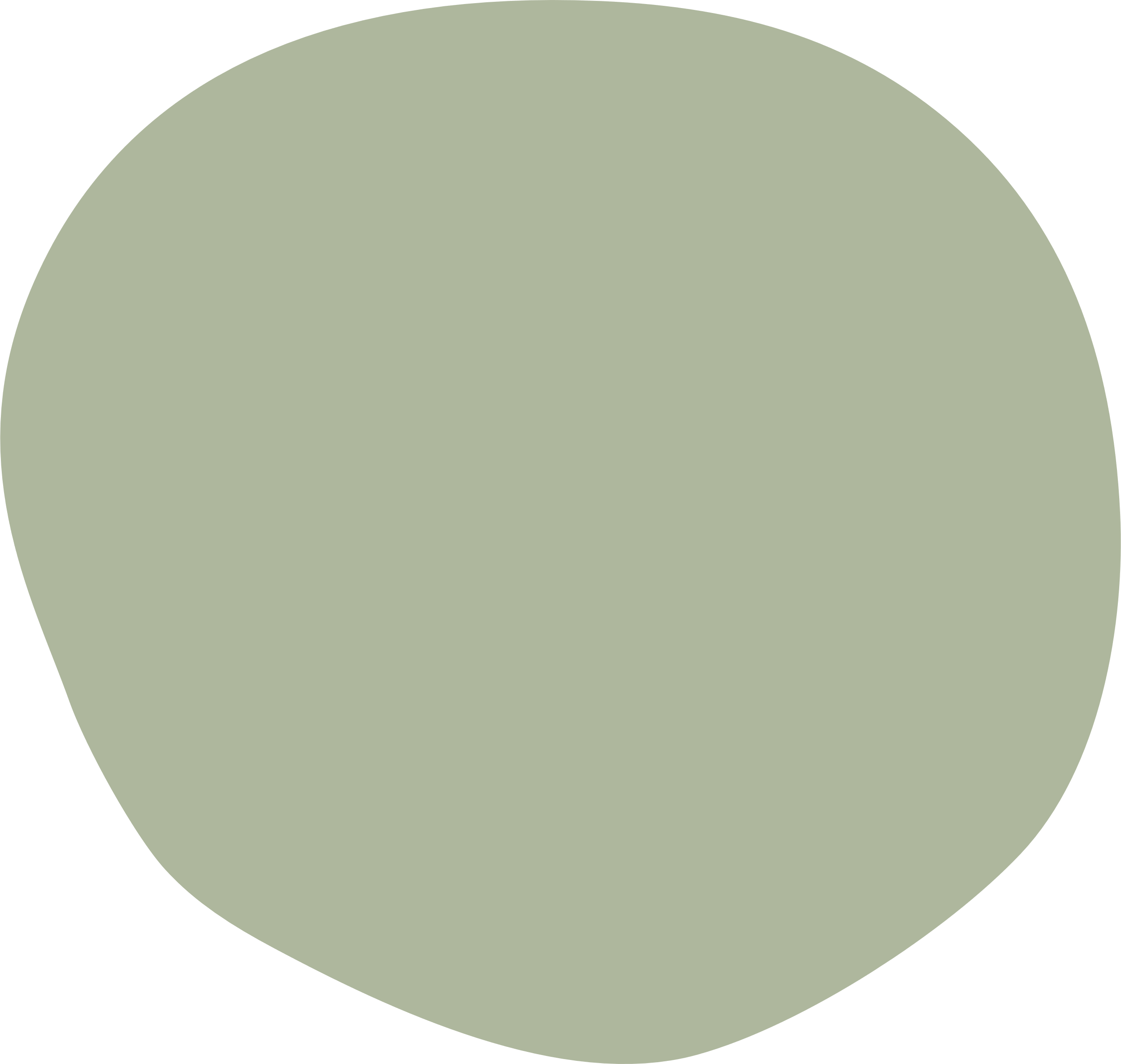 ONLINE VERZE KURZŮ
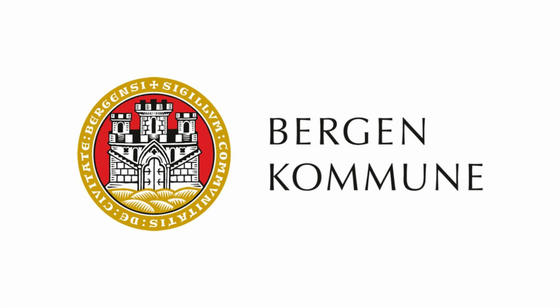 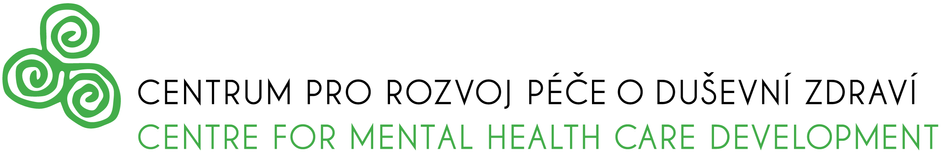 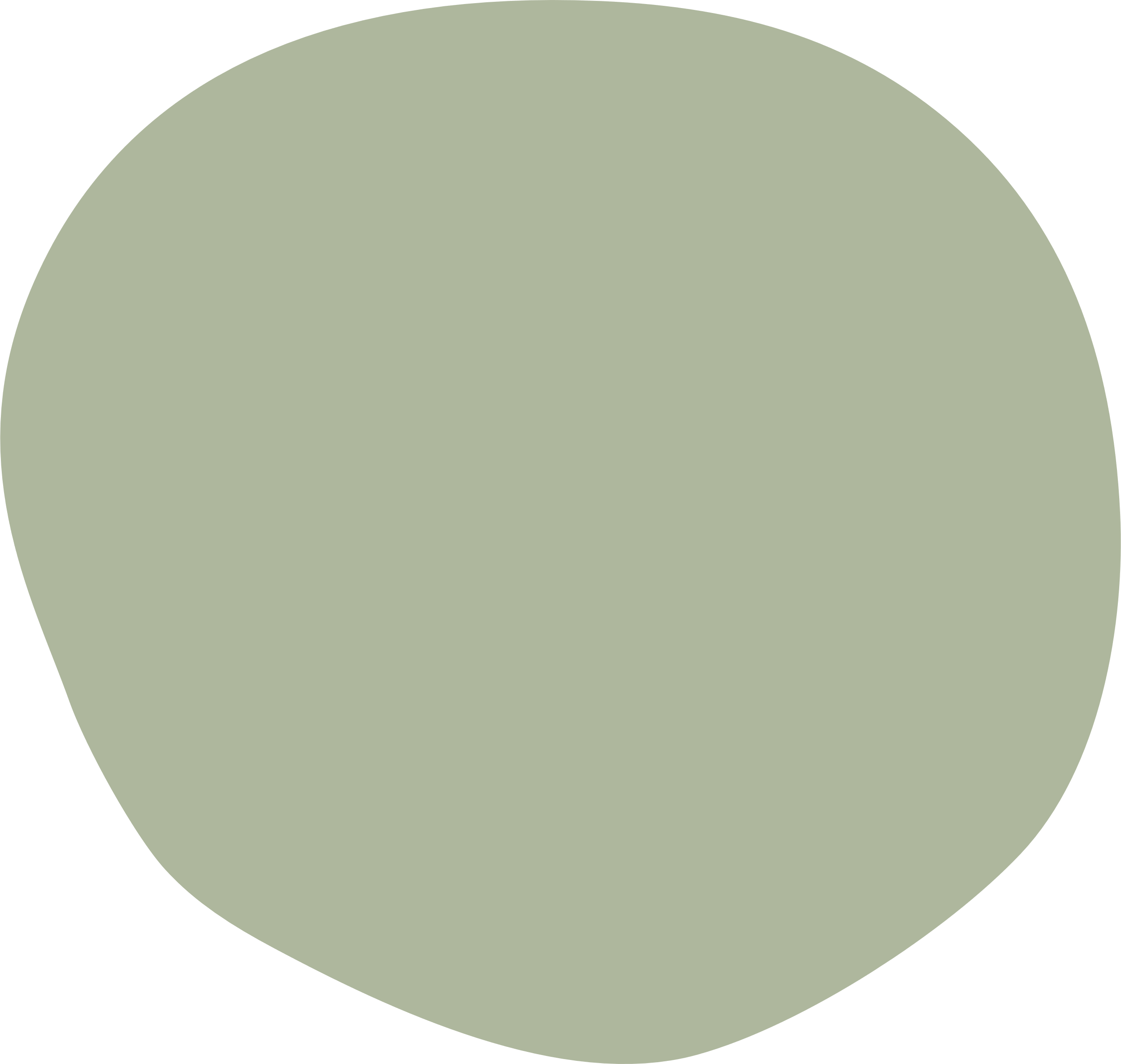 NOVÝ VOLITELNÝ KURZ
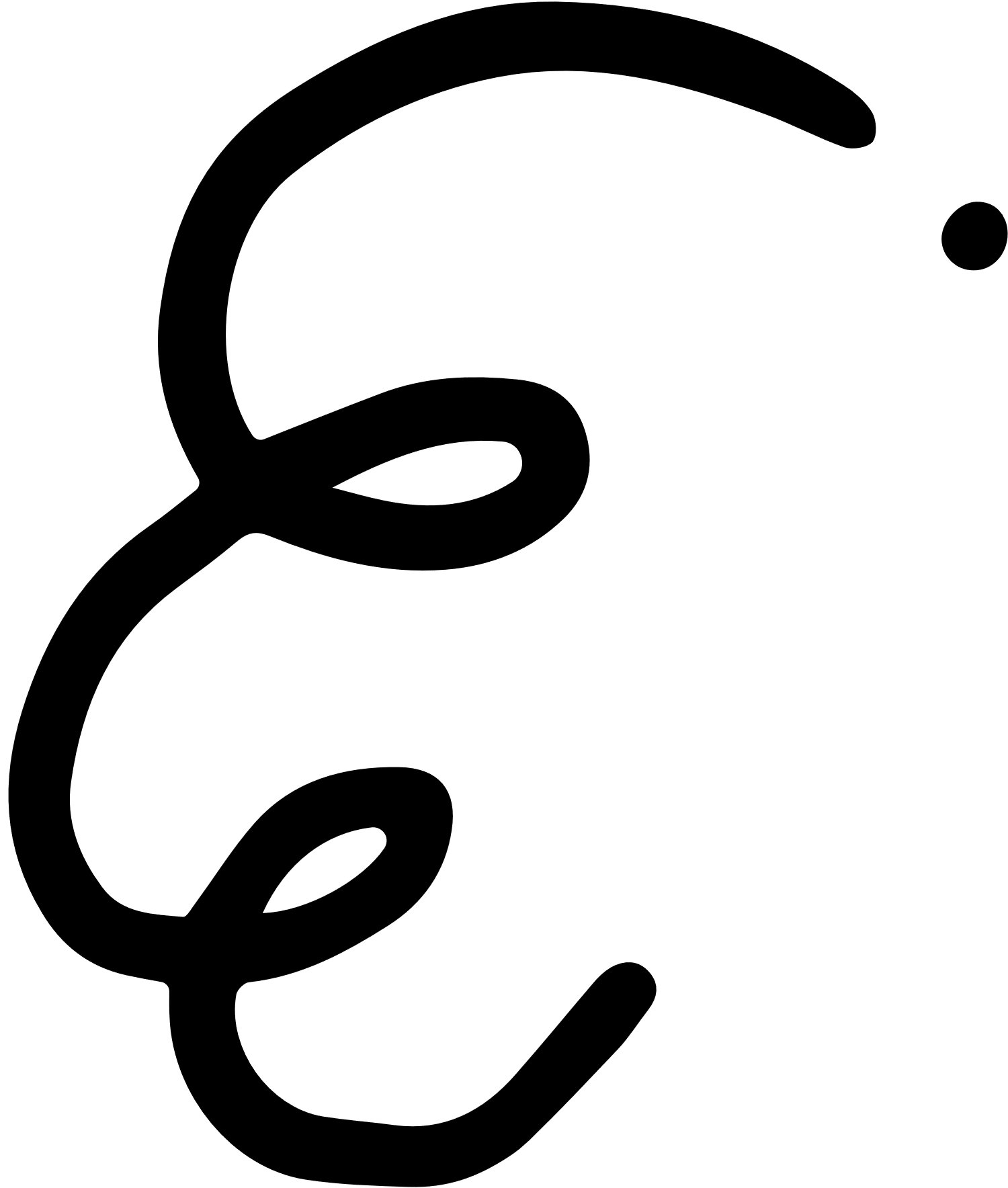 Spiritualita, kultura, média a duševní zdraví
Sexualita a duševní zdraví
Raná dospělost a duševní zdraví
Vnímavost a duševní zdraví
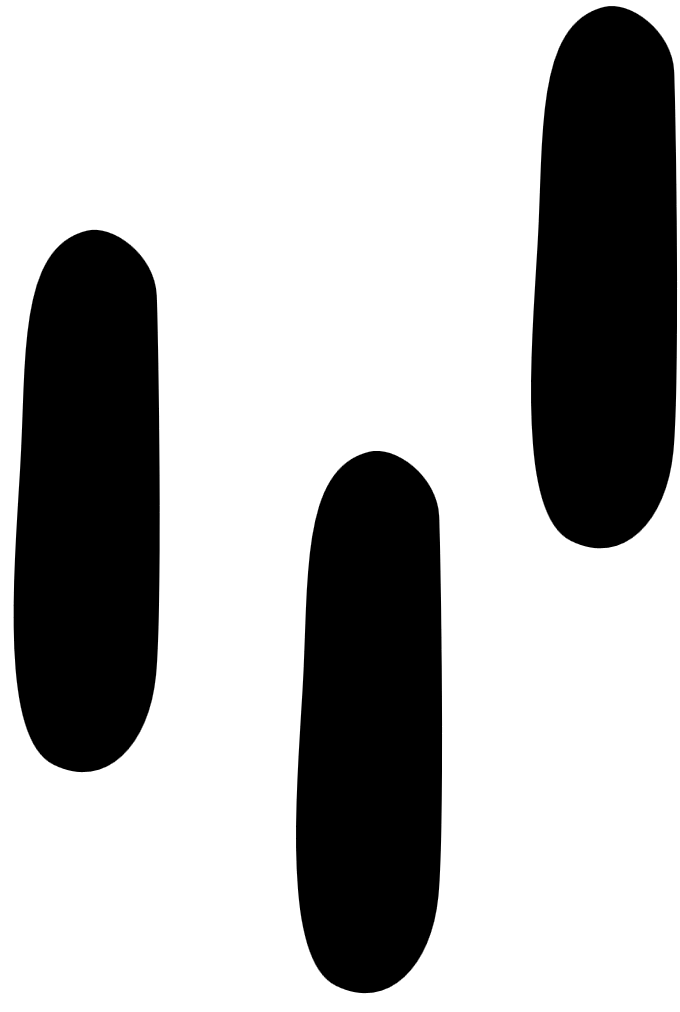 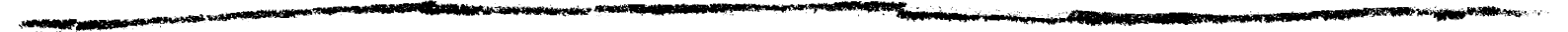 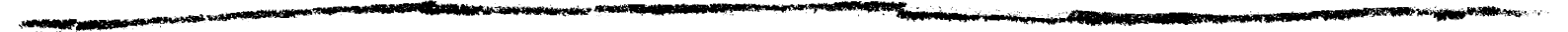 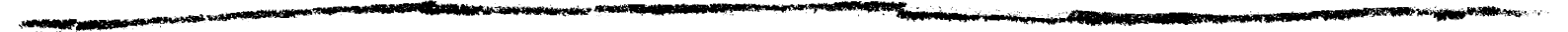 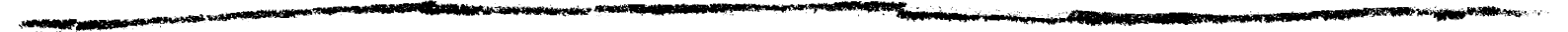 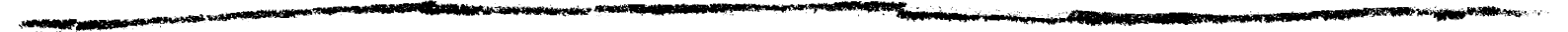 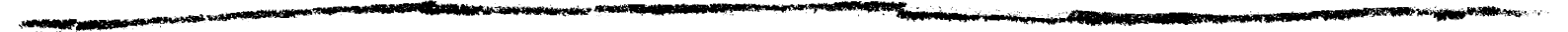 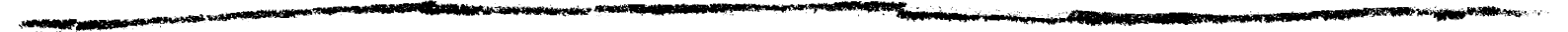 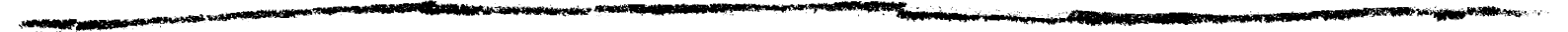 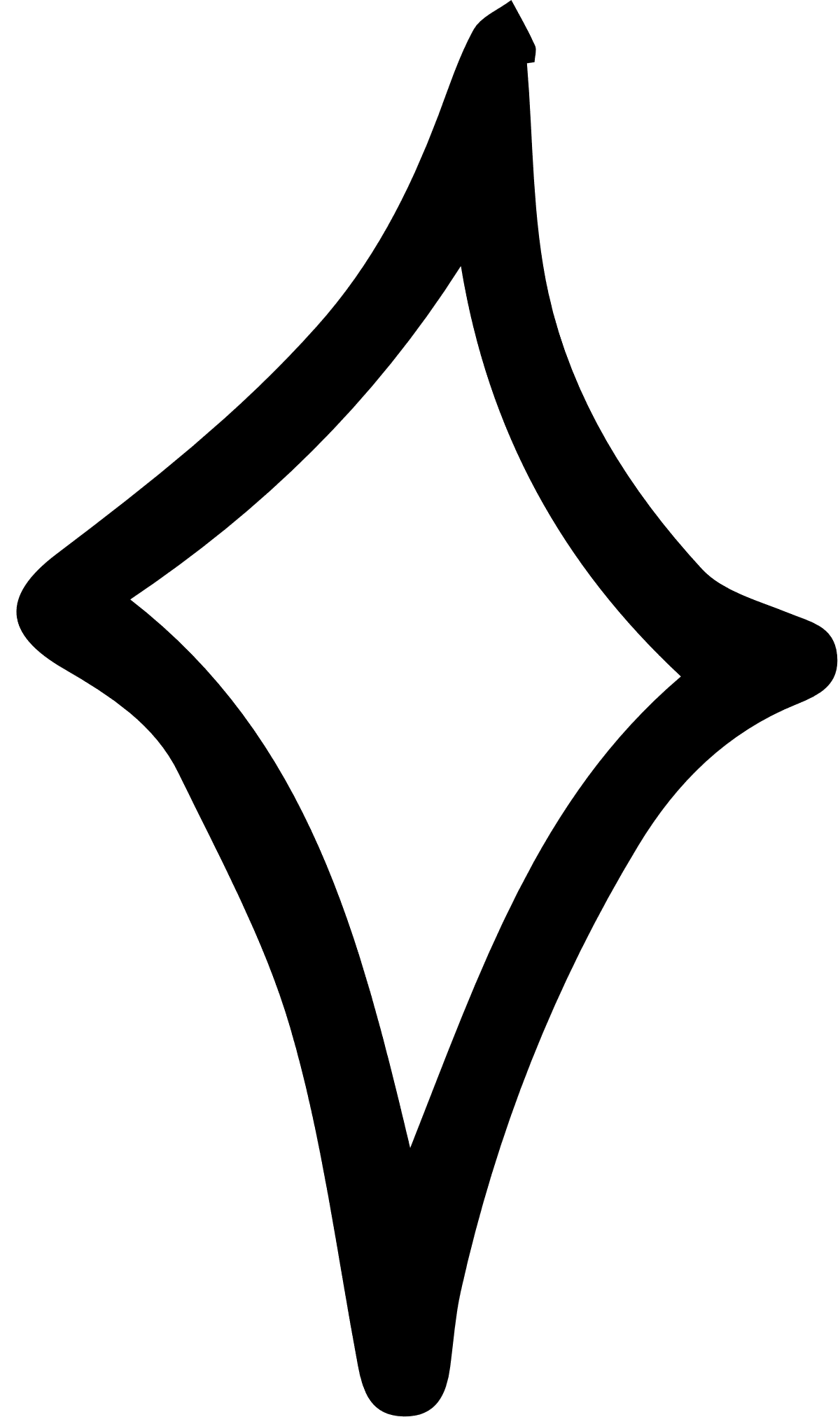 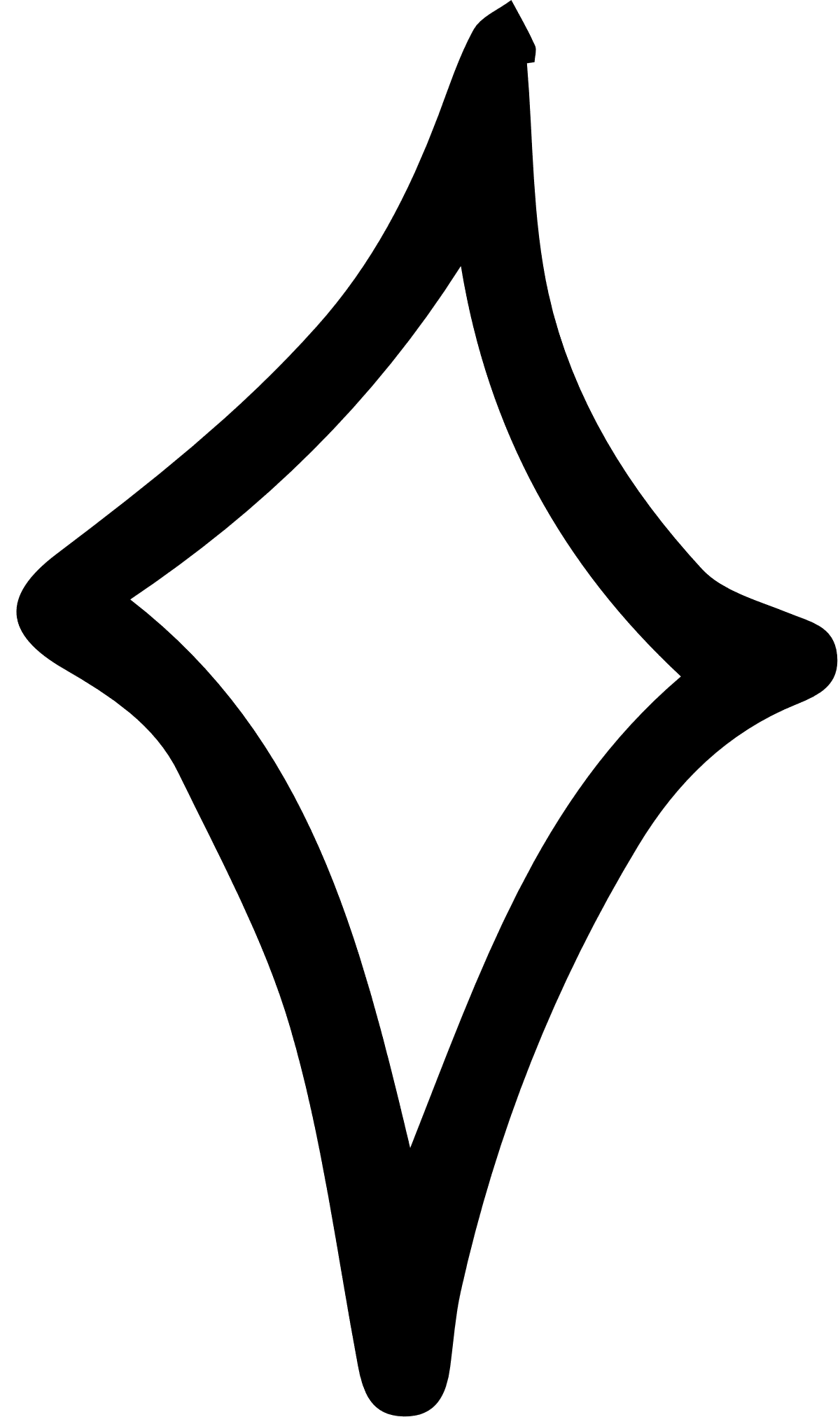 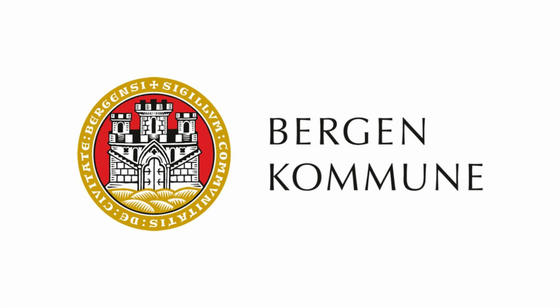 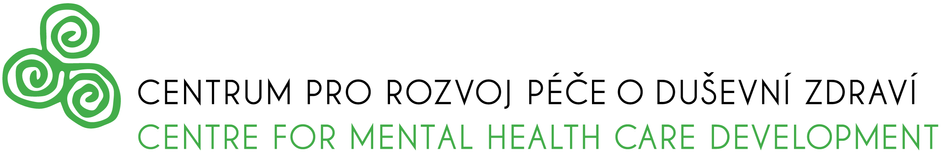 ZÁVĚREČNÁ KONFERENCE
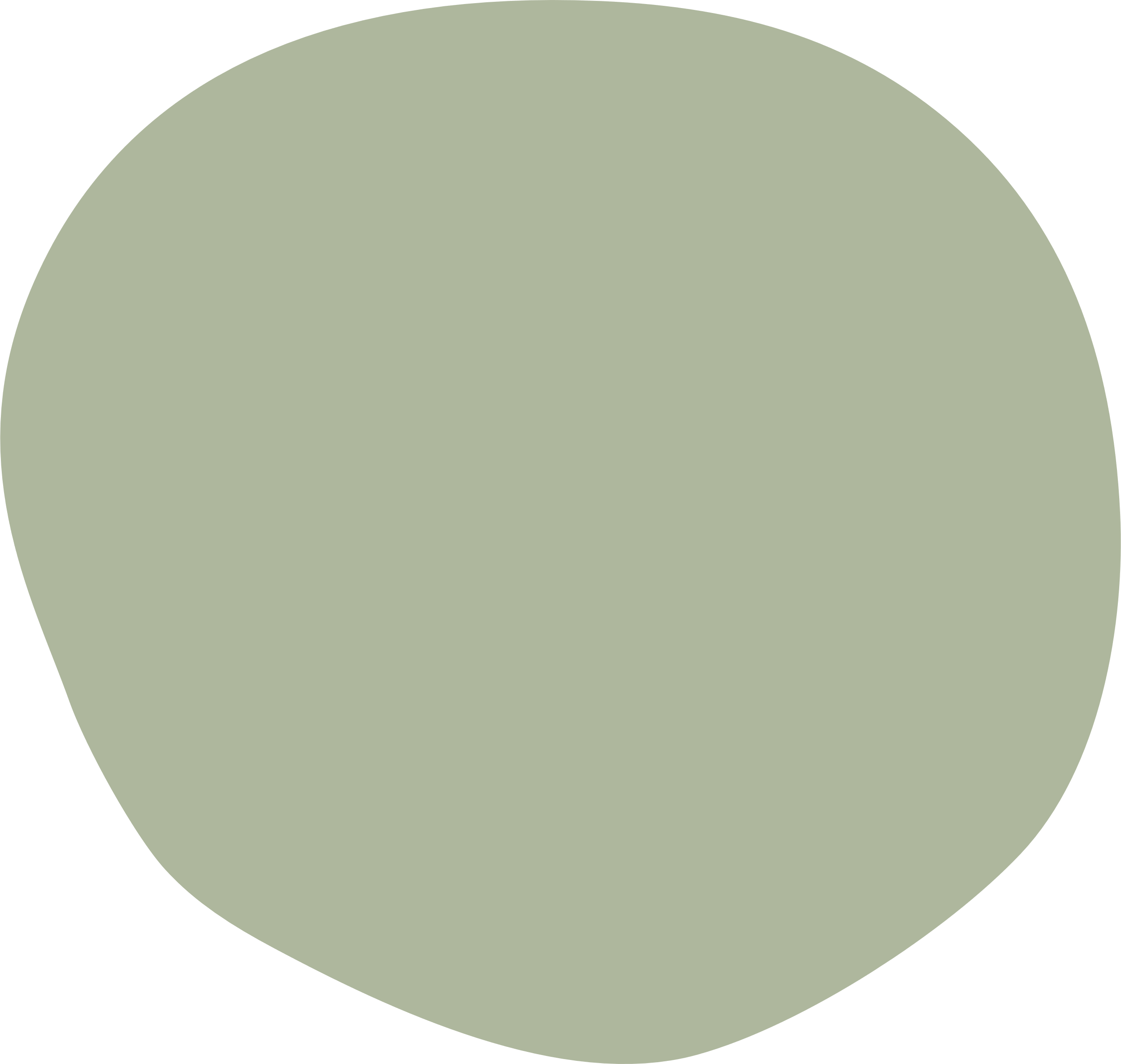 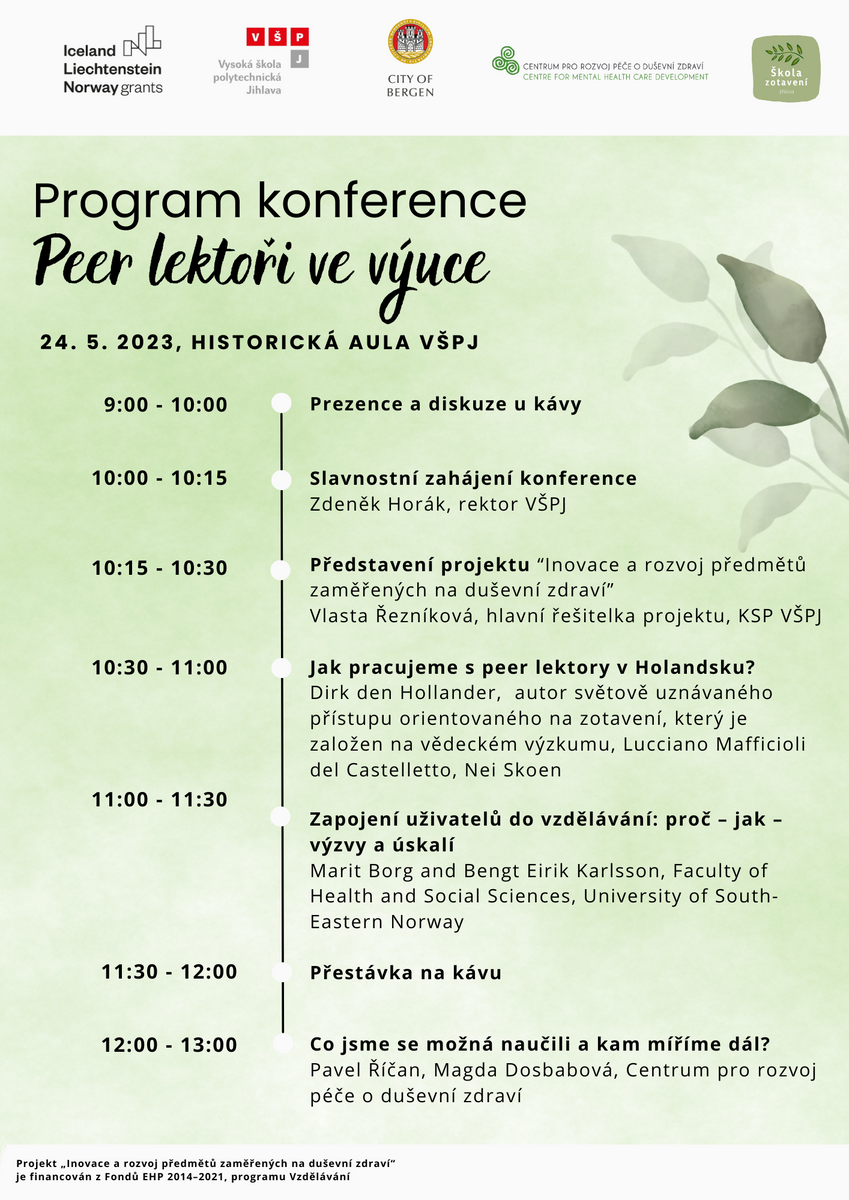 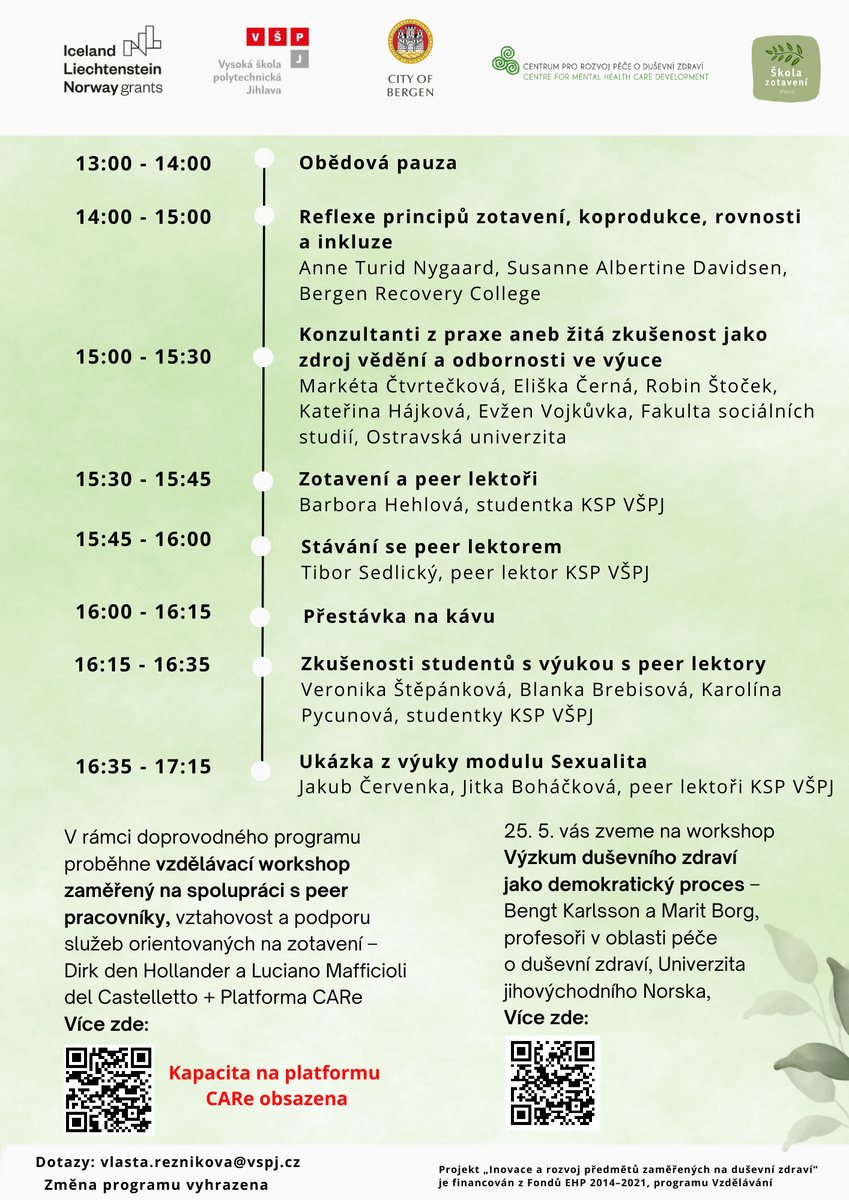 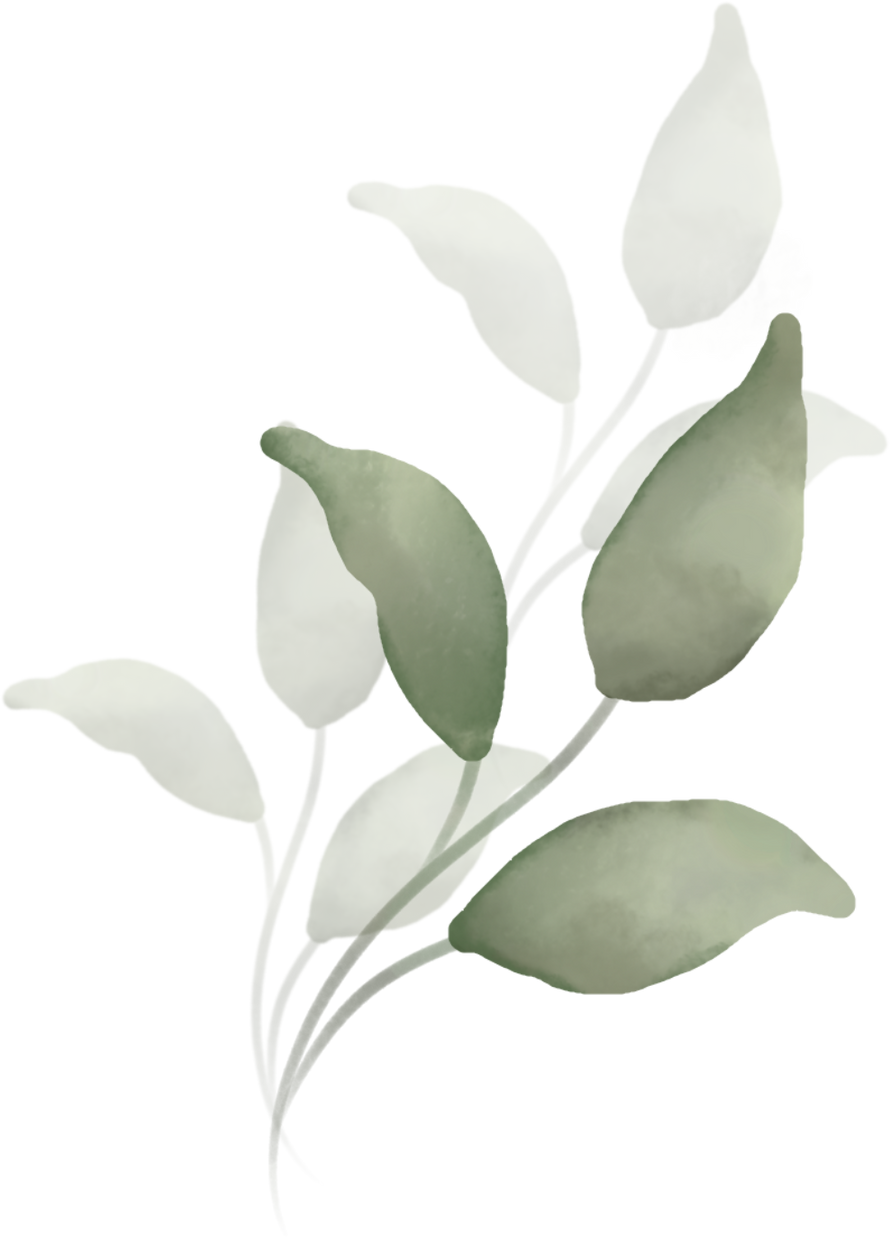 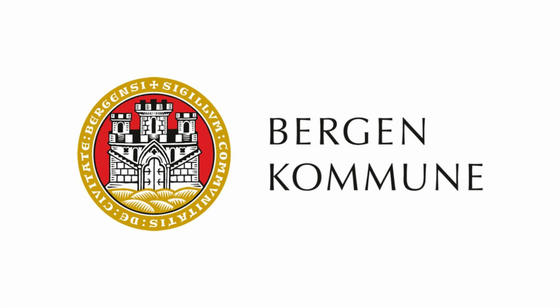 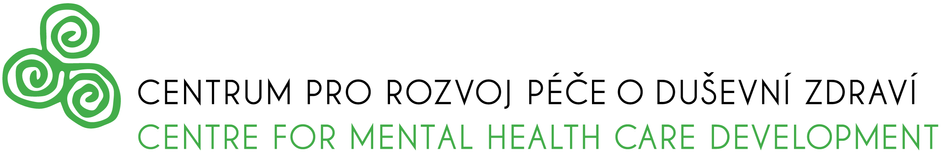 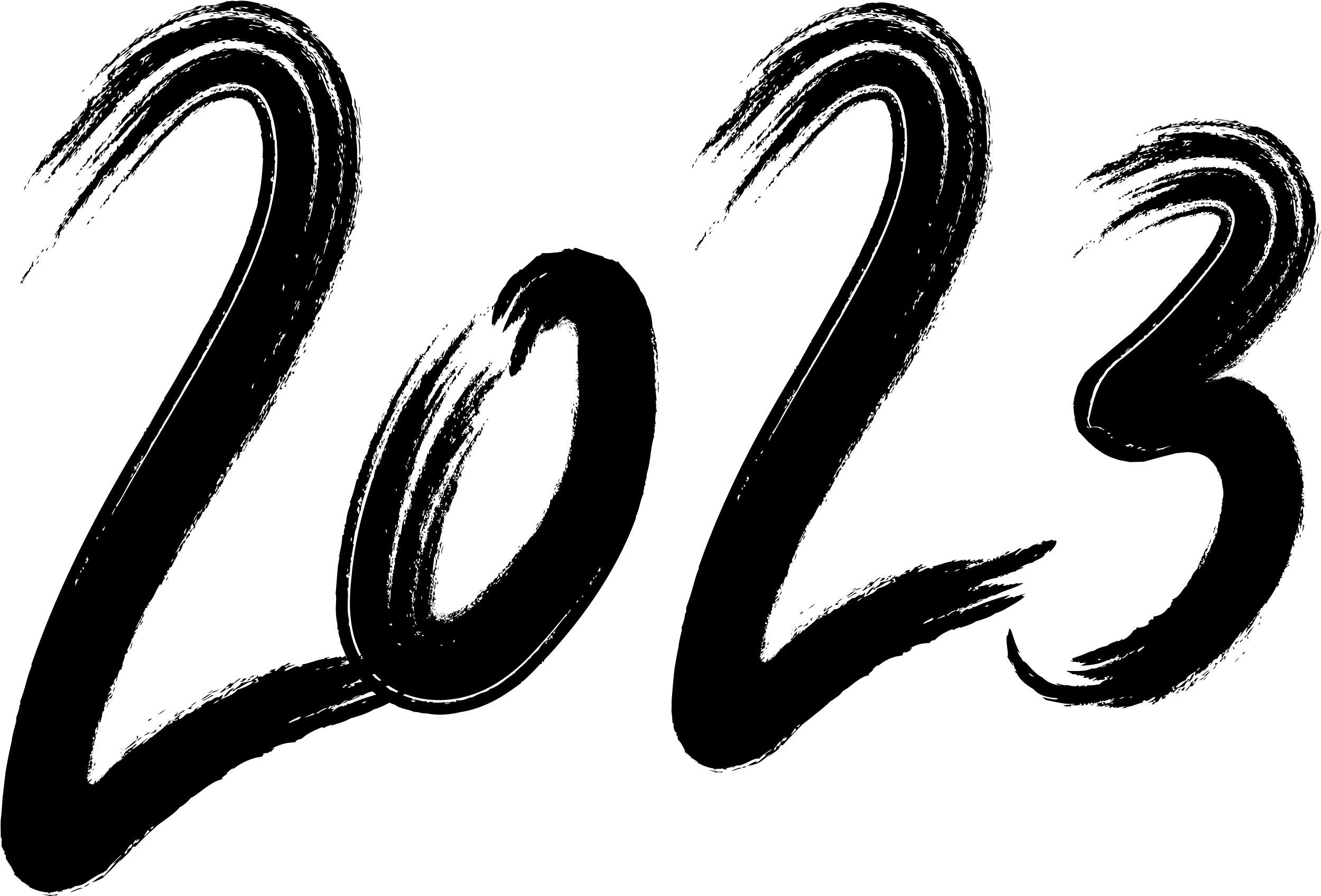 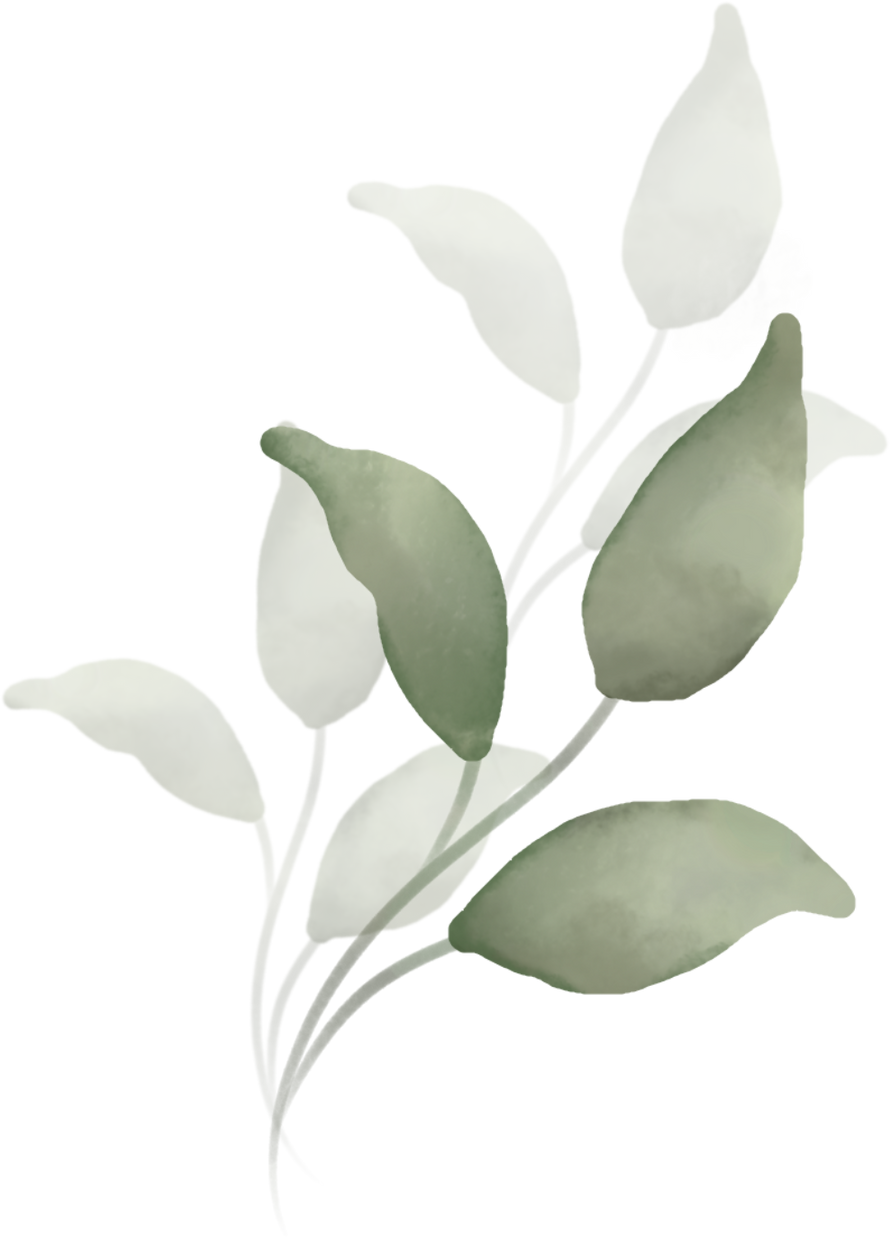 Projekt Inovace a rozvoj předmětů zaměřených na duševní zdraví získal grant z Fondů EHP 2014 - 2021, programu Vzdělávání, které jsou financované Islandem, Lichtenštejnskem a Norskem.